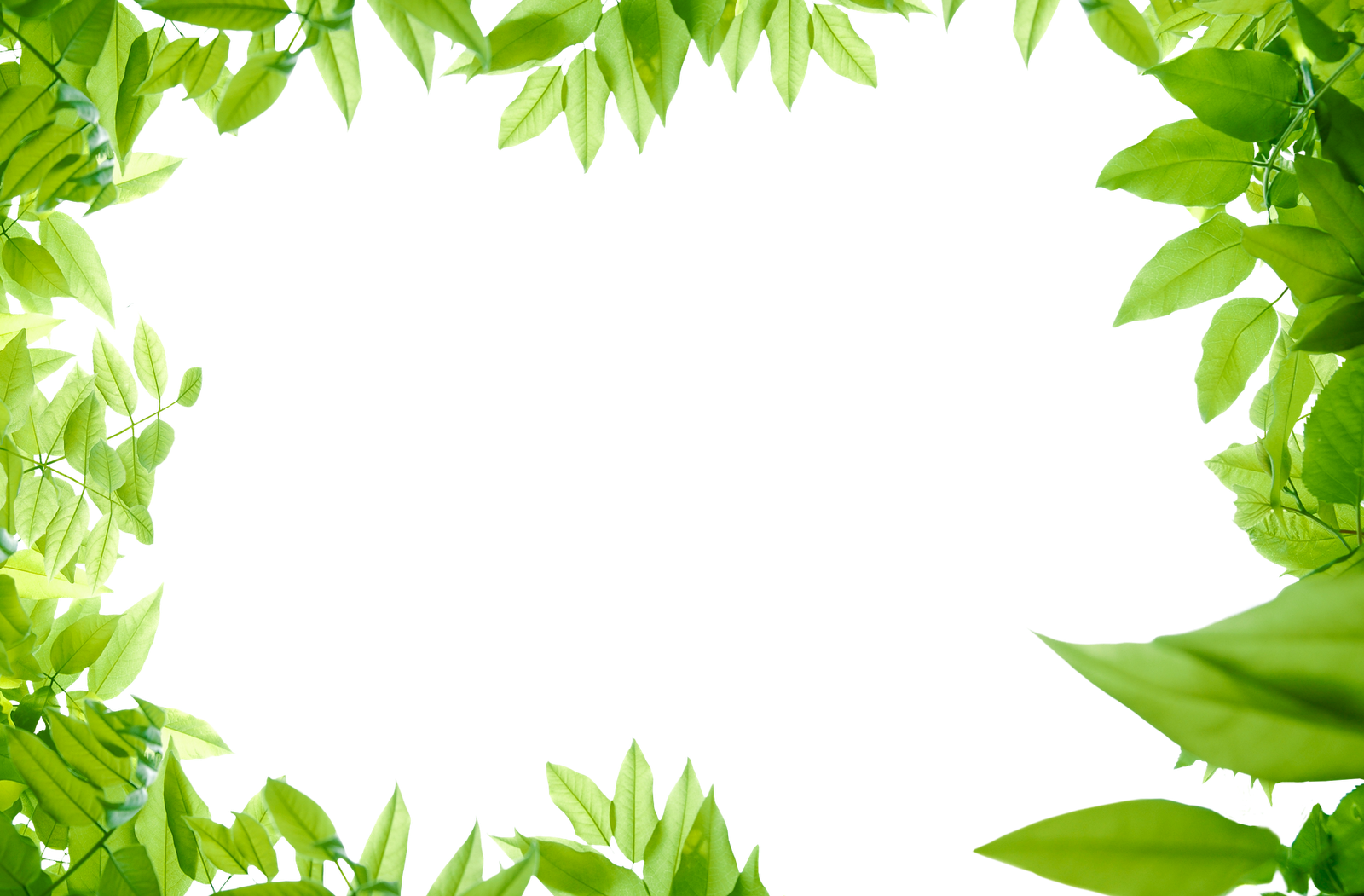 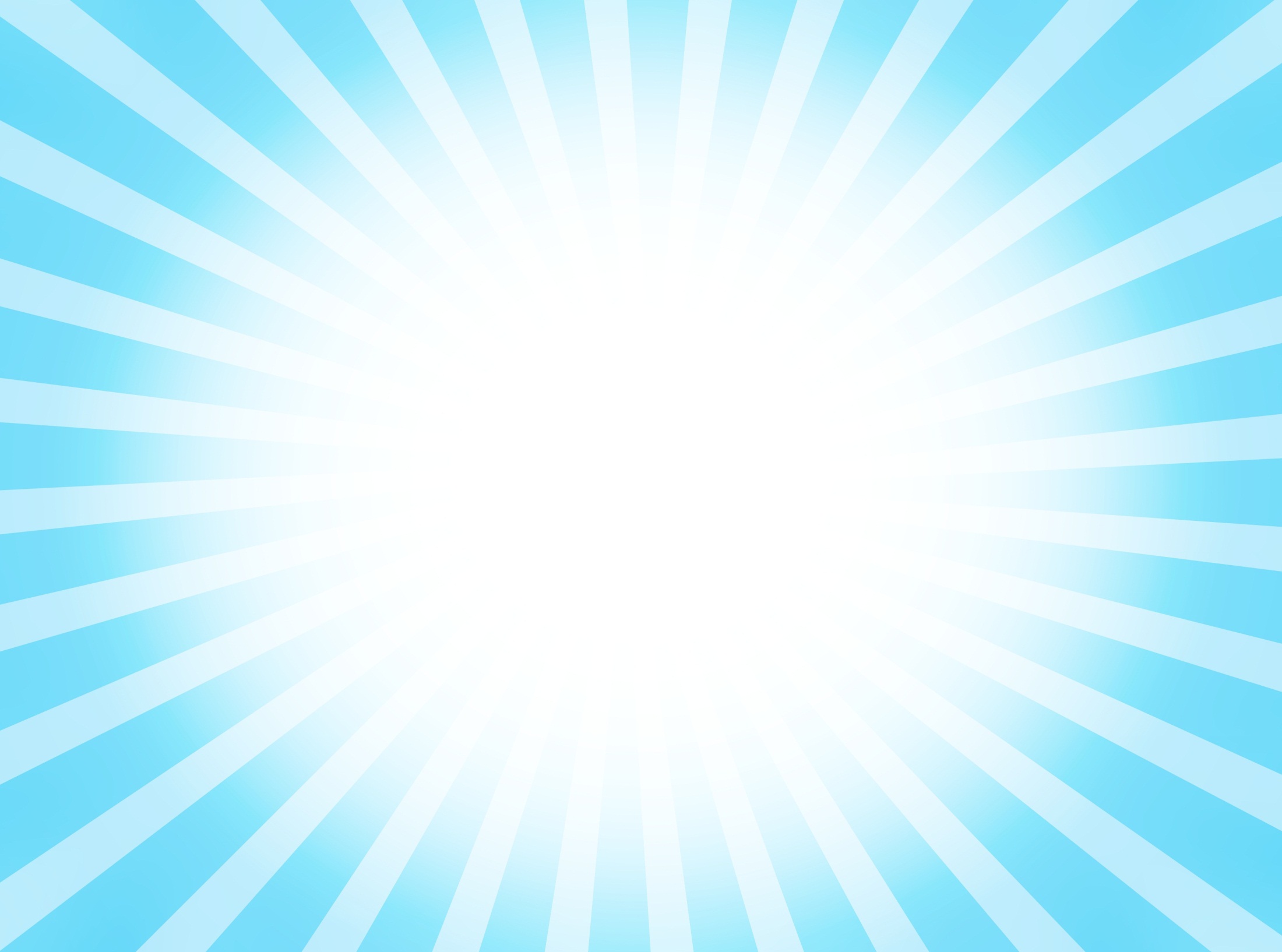 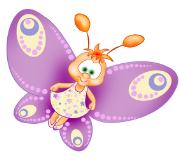 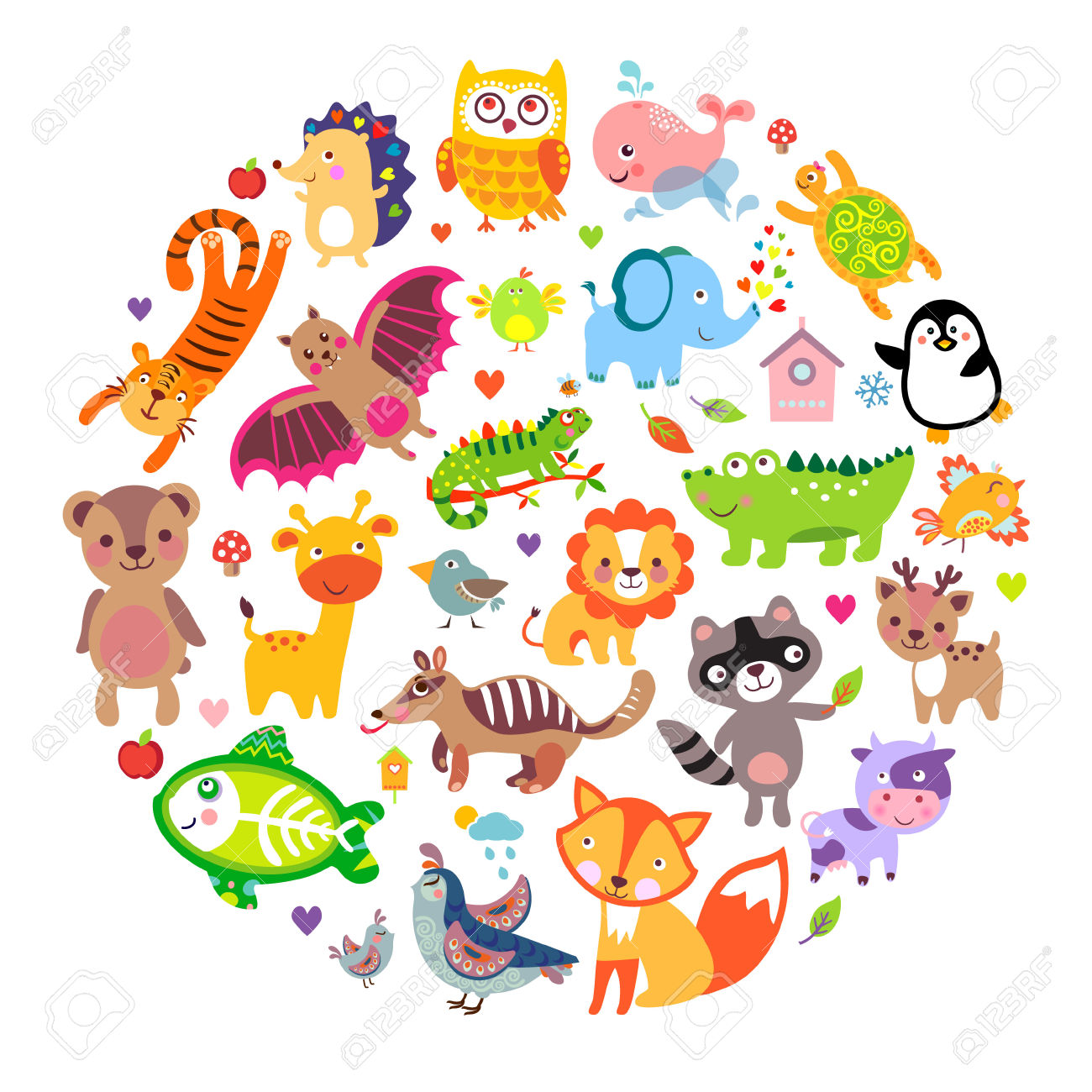 МБДОУ «Детский сад №55 «Золотая рыбка»
ЭКОЛОГИЧЕСКИЙ КВЕСТ
к Дню биоразнообразия
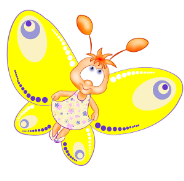 "СДЕЛАЕМ ПЛАНЕТУ ЯРЧЕ!"
Составитель: 
Пумпа Ирина Сергеевна,  воспитатель
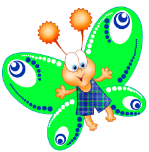 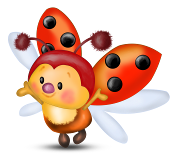 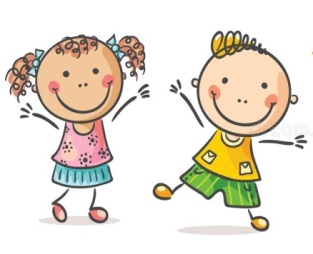 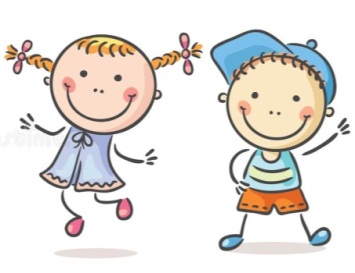 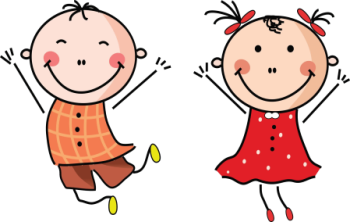 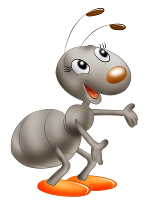 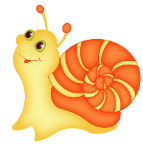 2022
Междуреченск
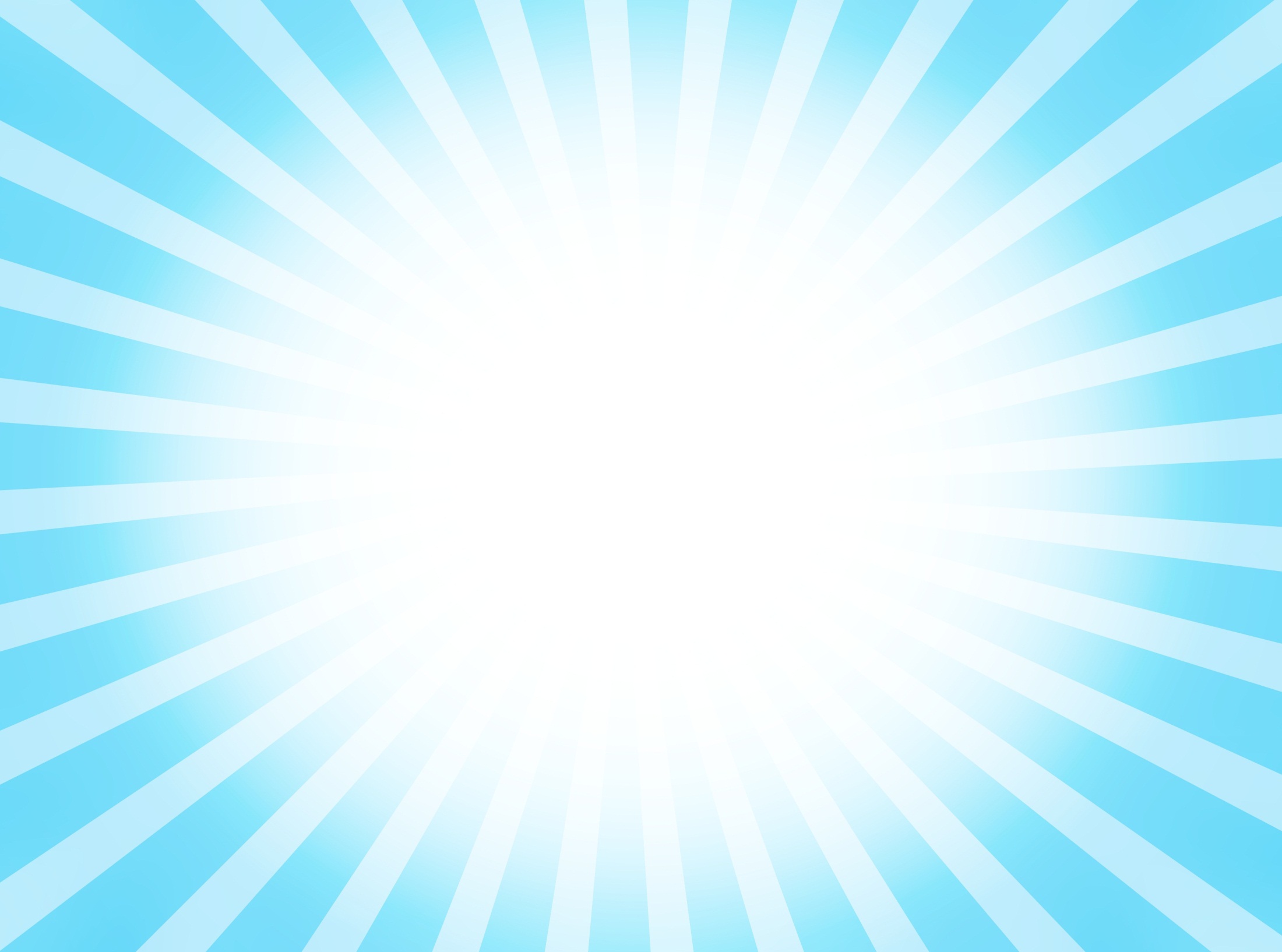 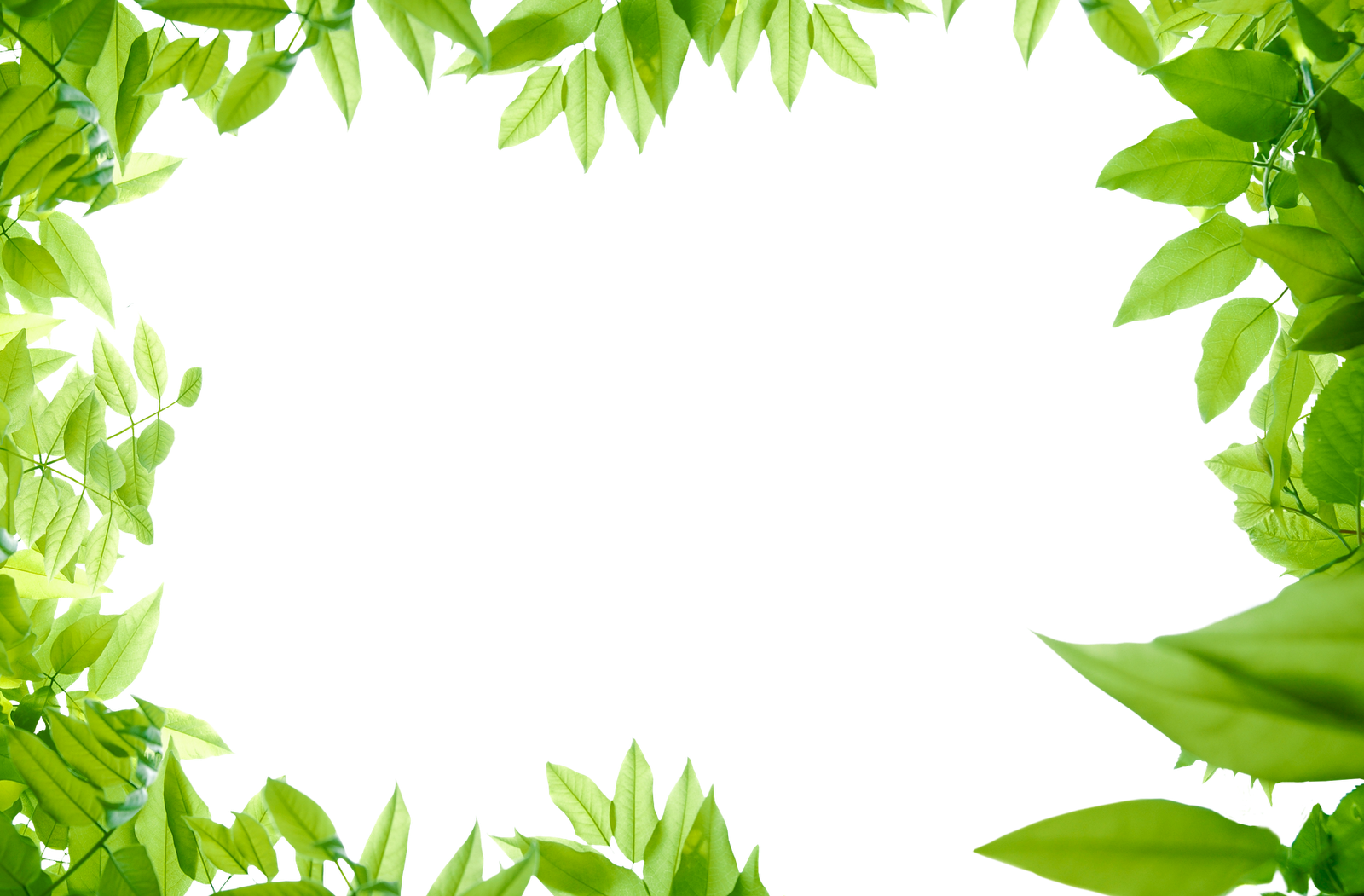 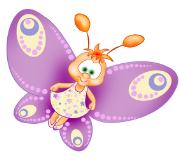 Цели и задачи:
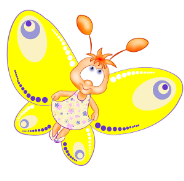 Воспитывать экологическую культуру через организацию  двигательной деятельности. 

Стимулировать бережное отношение и интерес к природе, повышать познавательный интерес; знакомить детей с правилами поведения в природе. 

Развивать точность движения рук, скорость двигательной реакции, внимание, умение ориентироваться в пространстве; приучать действовать организованно.
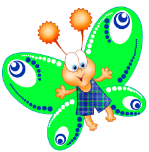 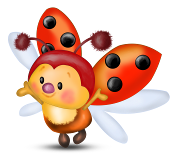 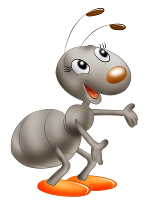 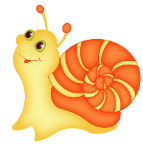 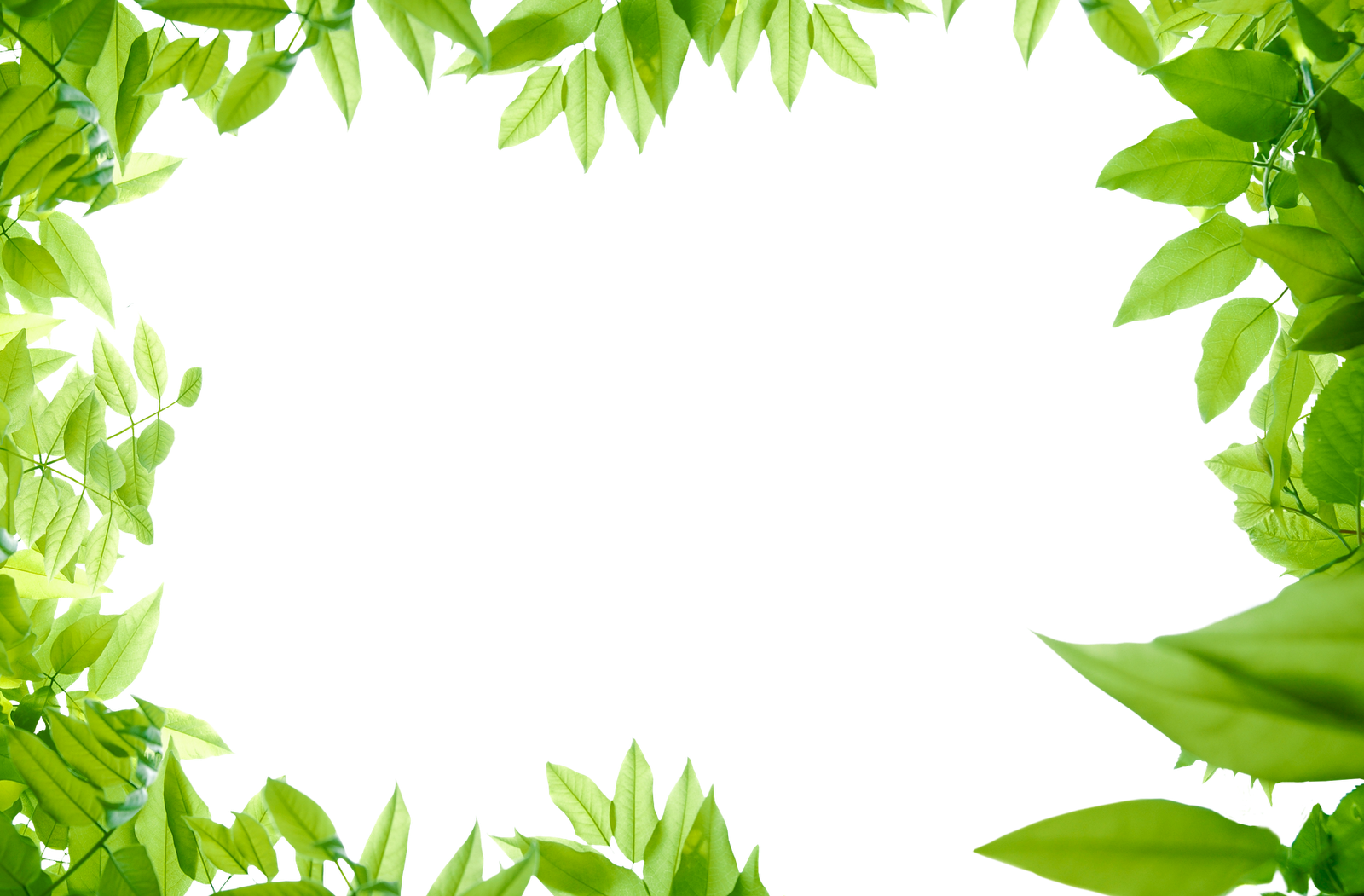 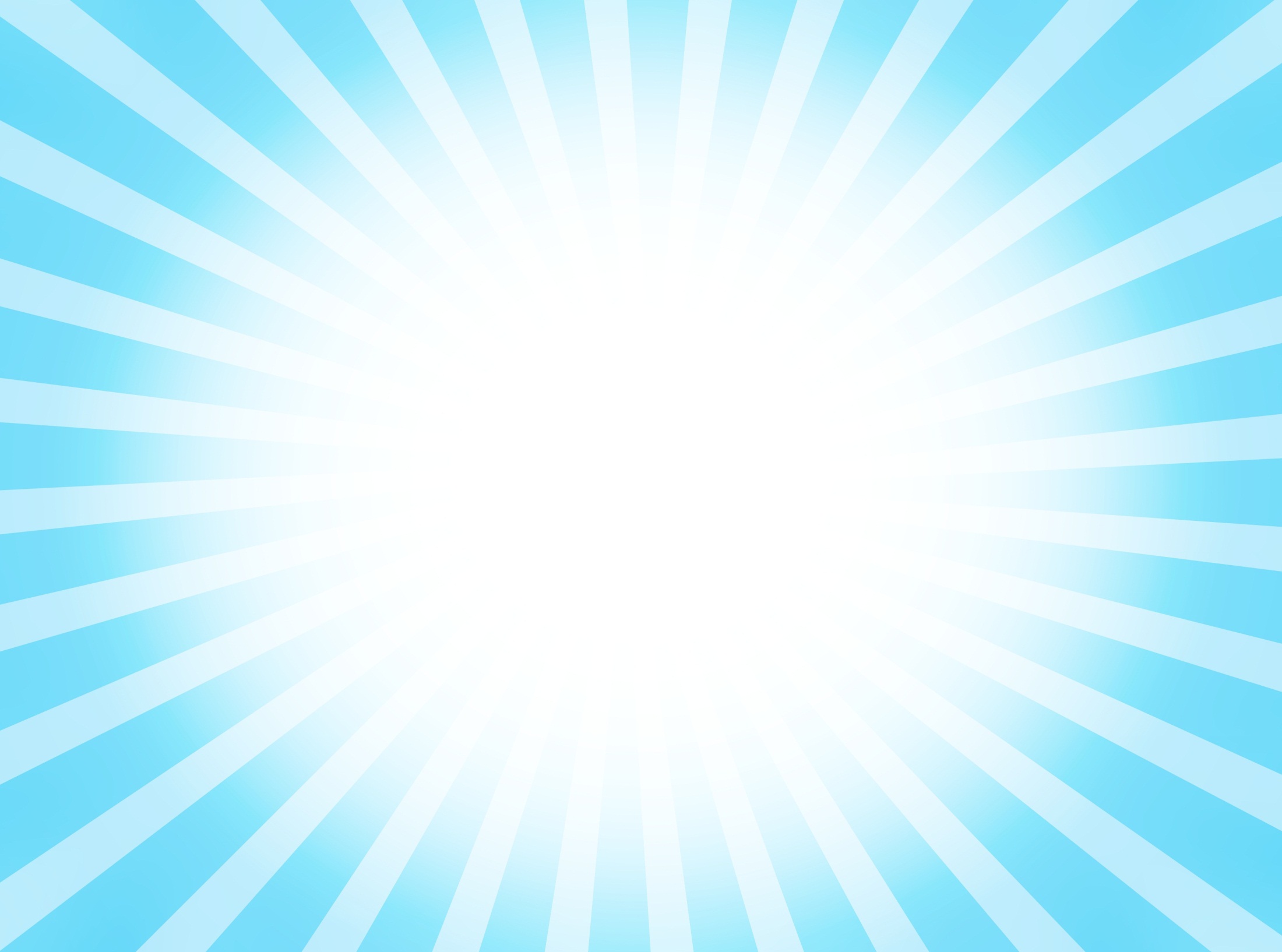 I этап.   Подготовительный
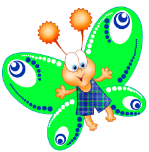 Командам необходимо было:
Выбрать капитана 
Определить, как проходить по маршруту (парами, с кричалками, с песней, с движениями)
Выбрать опознавательные знаки, атрибуты 
Придумать название, девиз-приветствие

Смотрителям на станциях:
Подготовить оборудование
Сделать разметку
Обыграть задание командам на станции
Продумать дополнительные задания
Оформить станцию
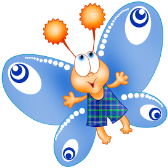 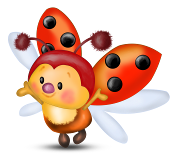 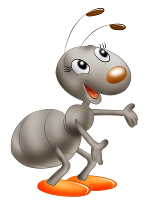 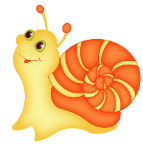 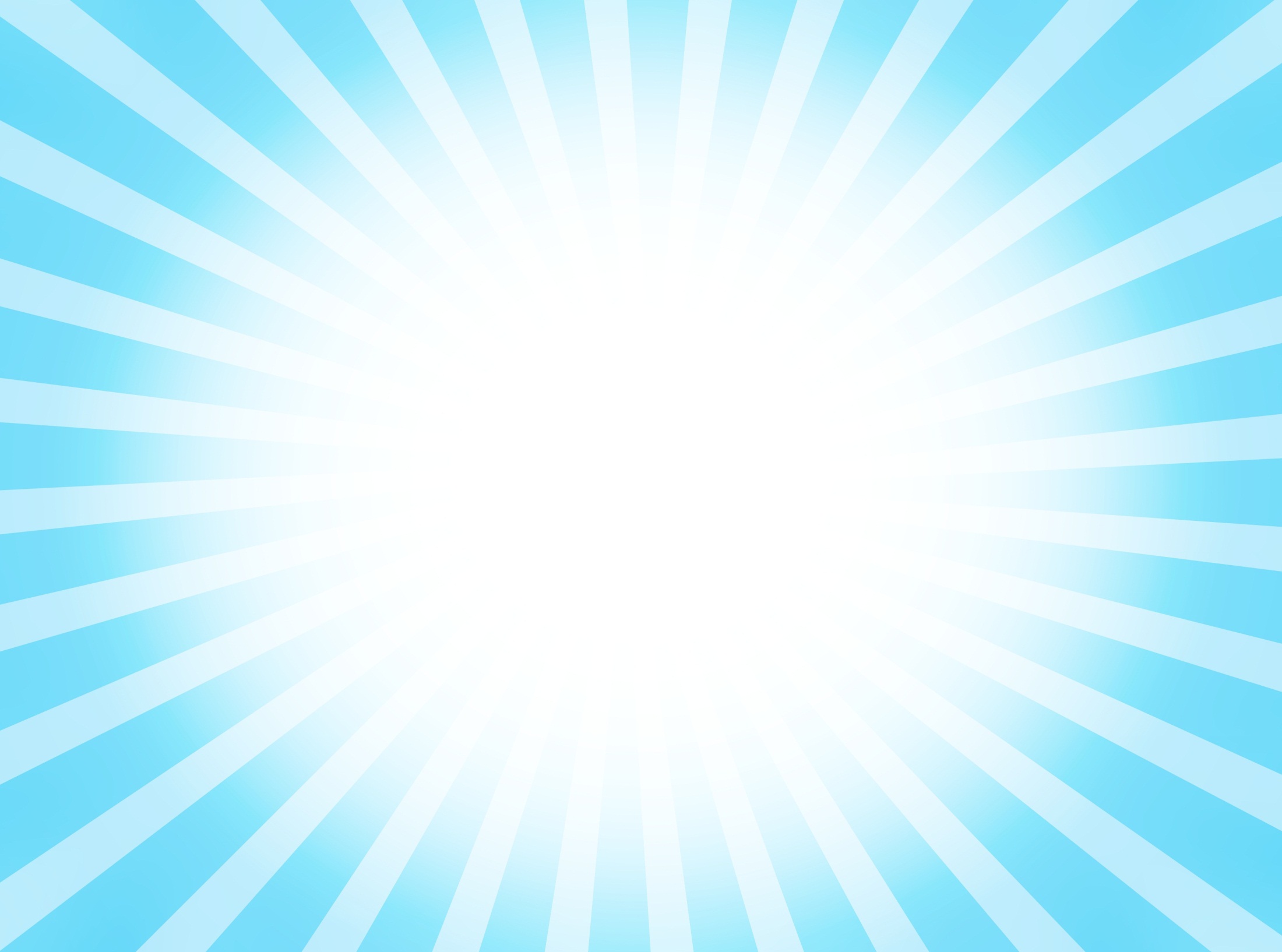 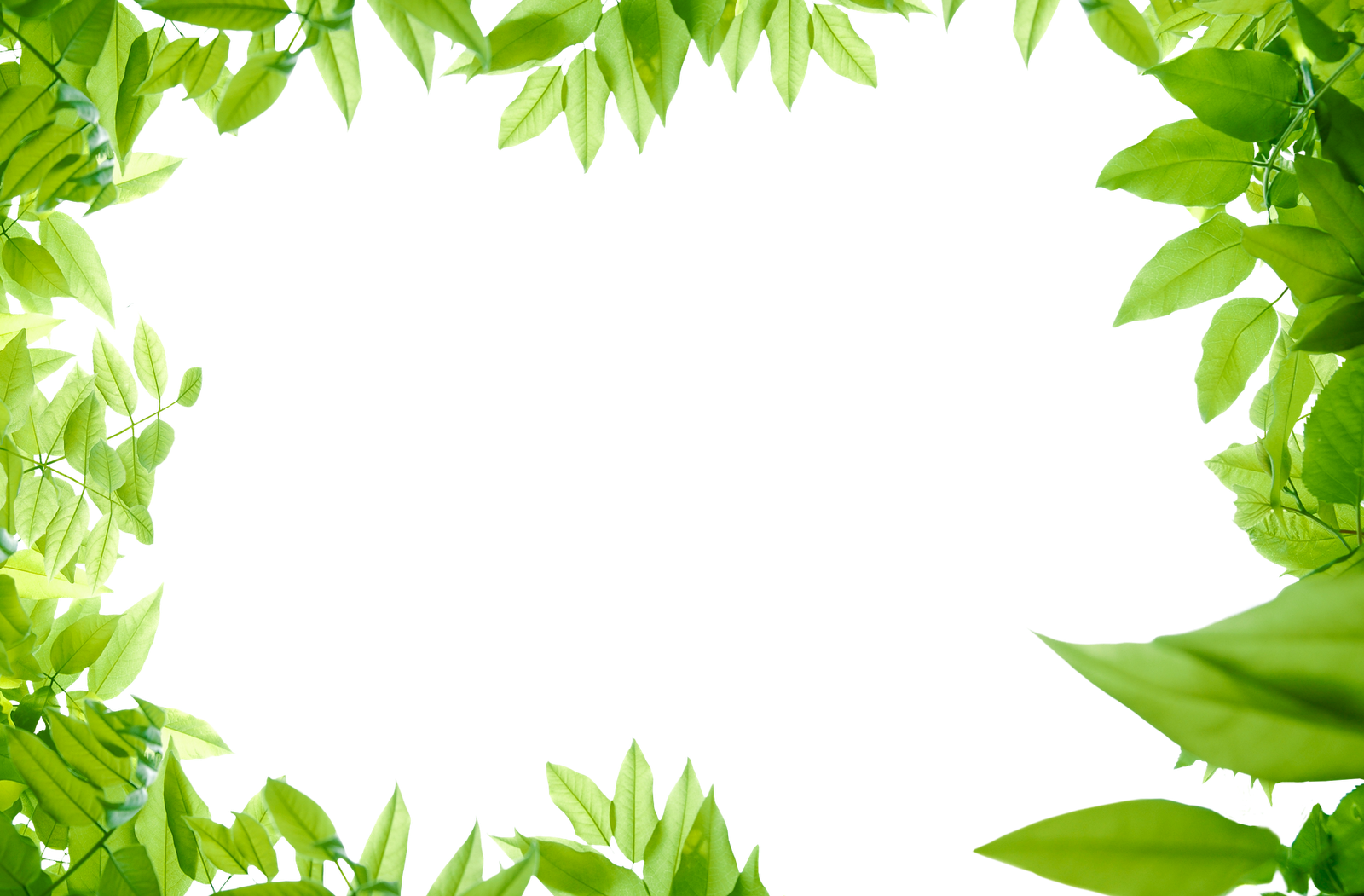 II этап    Проведение квеста
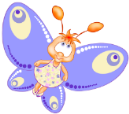 Общий сбор 
«Биоразнообразие на планете в опасности!»
Построение (Команды выстраиваются в соответствии с обозначениями на площадке вокруг нарисованной белым мелом планеты Земля)
Замысел: «Поможем спасти, сохранить биоразнообразие на планете и снова сделать ее яркой!» Для этого необходимо выполнить все задания, «заселить» на планету нарисованных  цветным мелом животных и растения  
Знакомство с командами (Название команды, девиз, приветствие) 
Знакомство с правилами игры 
Выдача маршрутных листов капитанам
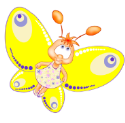 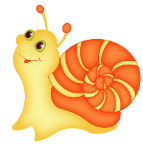 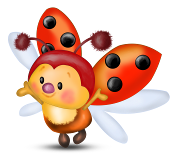 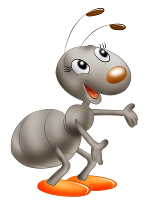 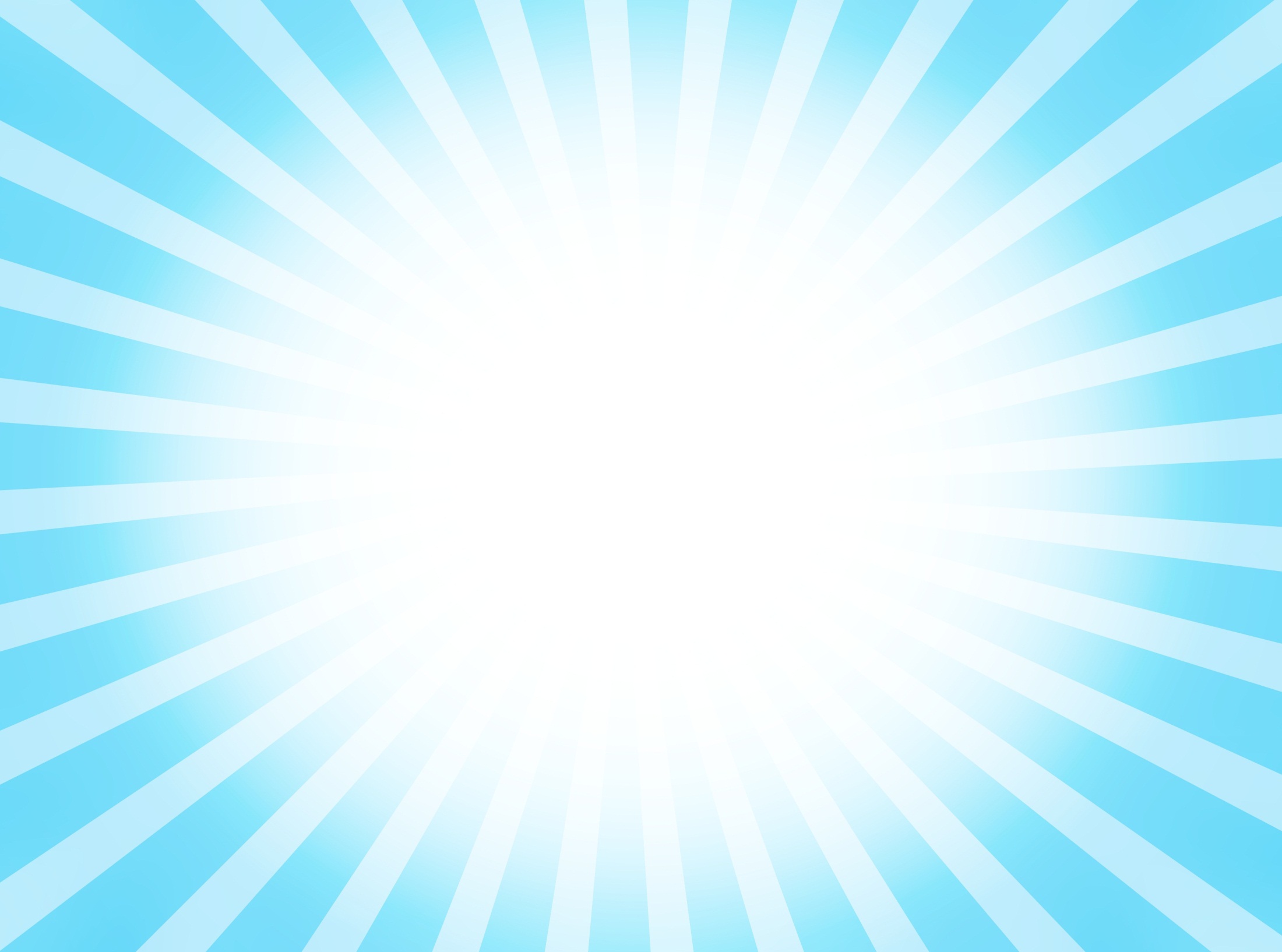 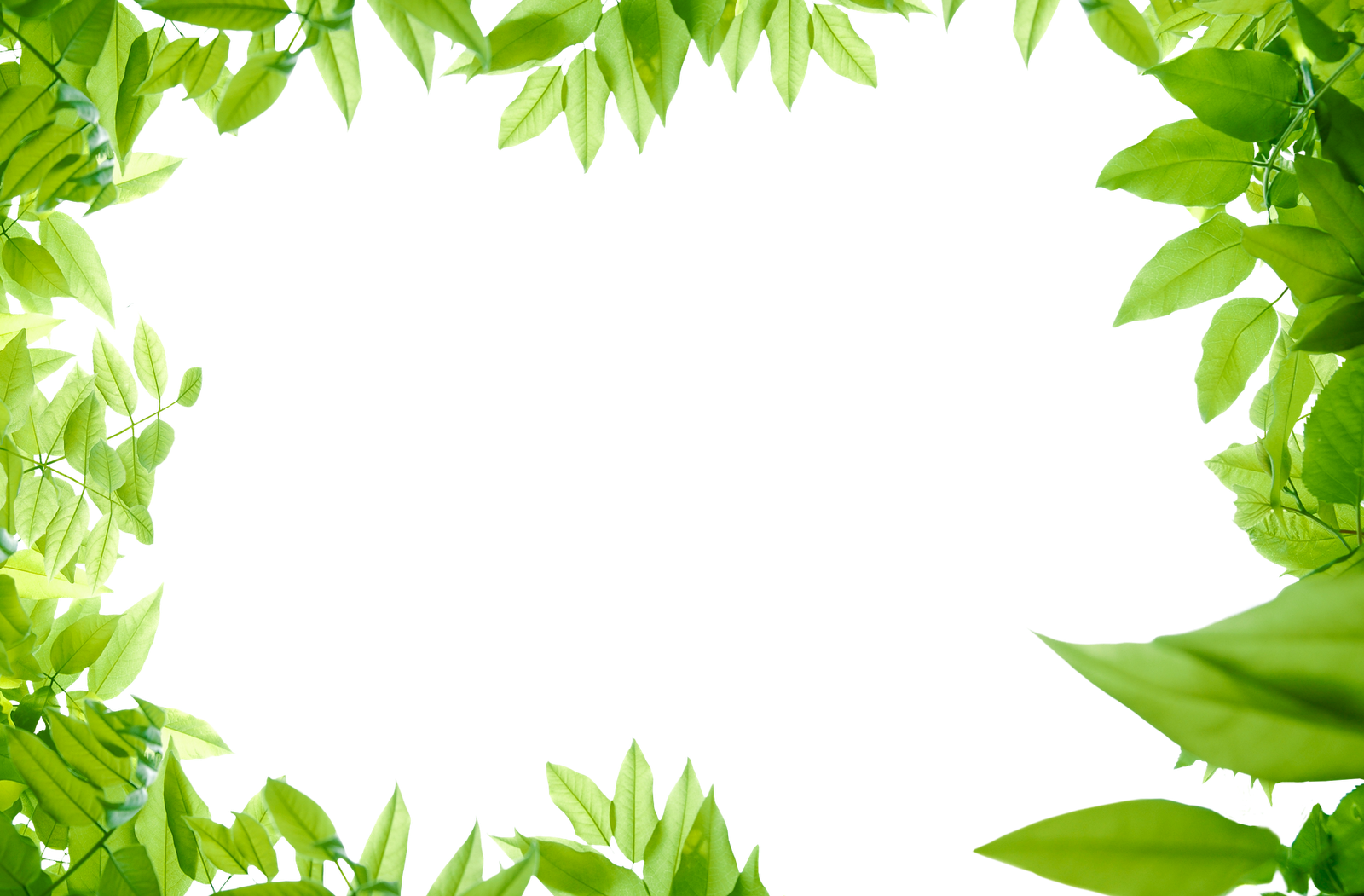 Общий сбор 
«Биоразнообразие в опасности!»
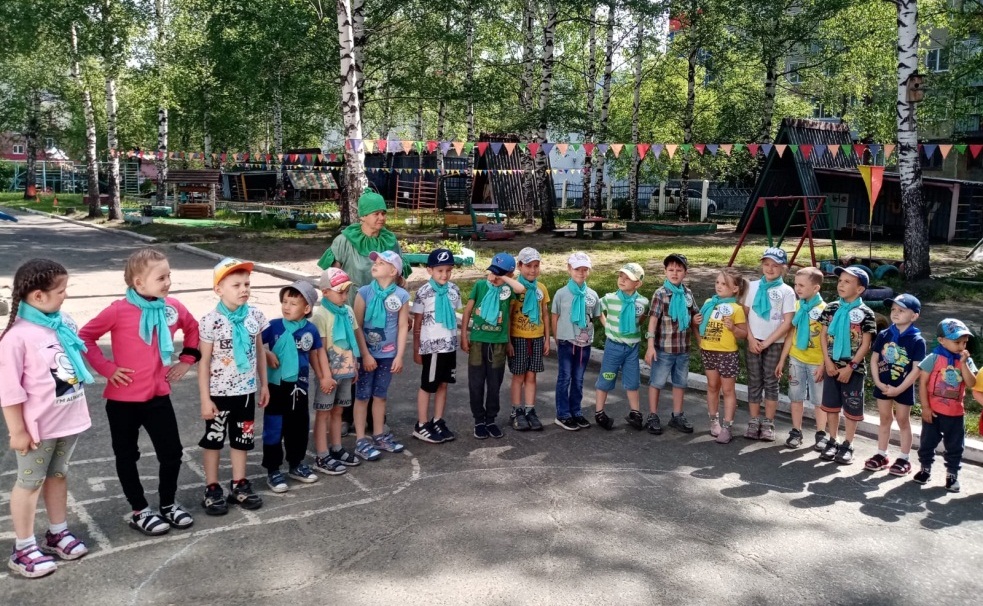 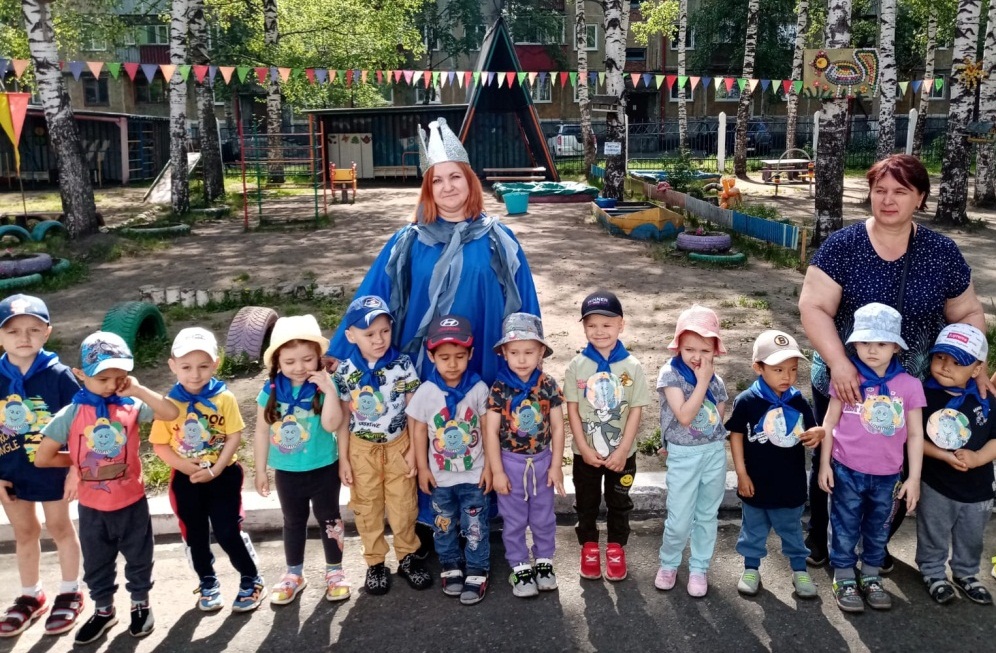 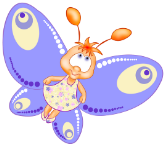 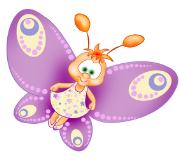 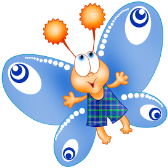 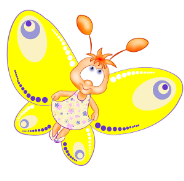 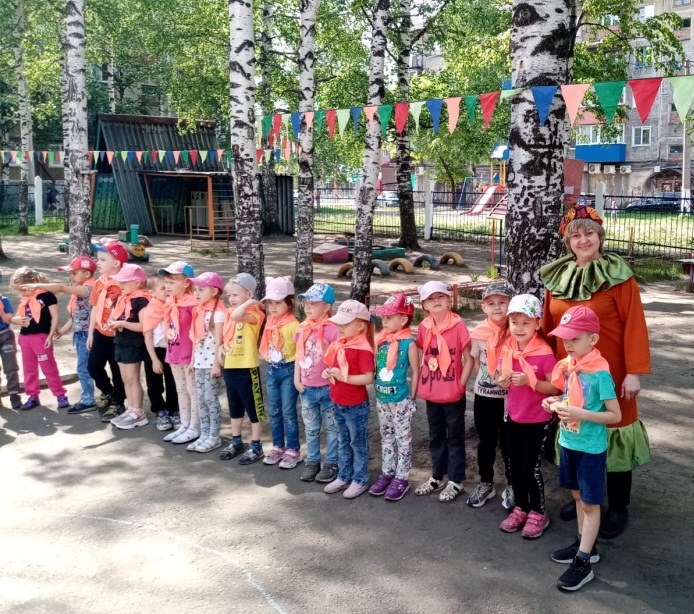 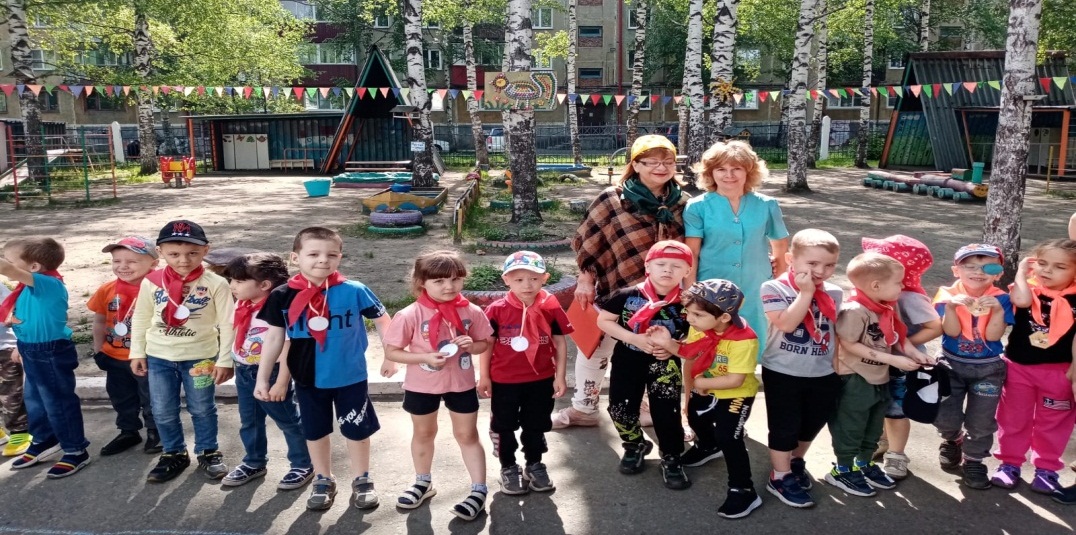 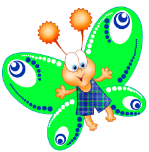 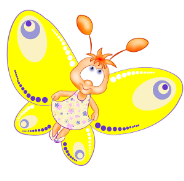 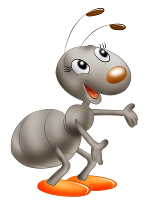 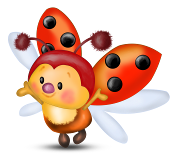 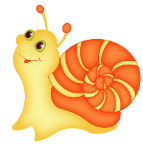 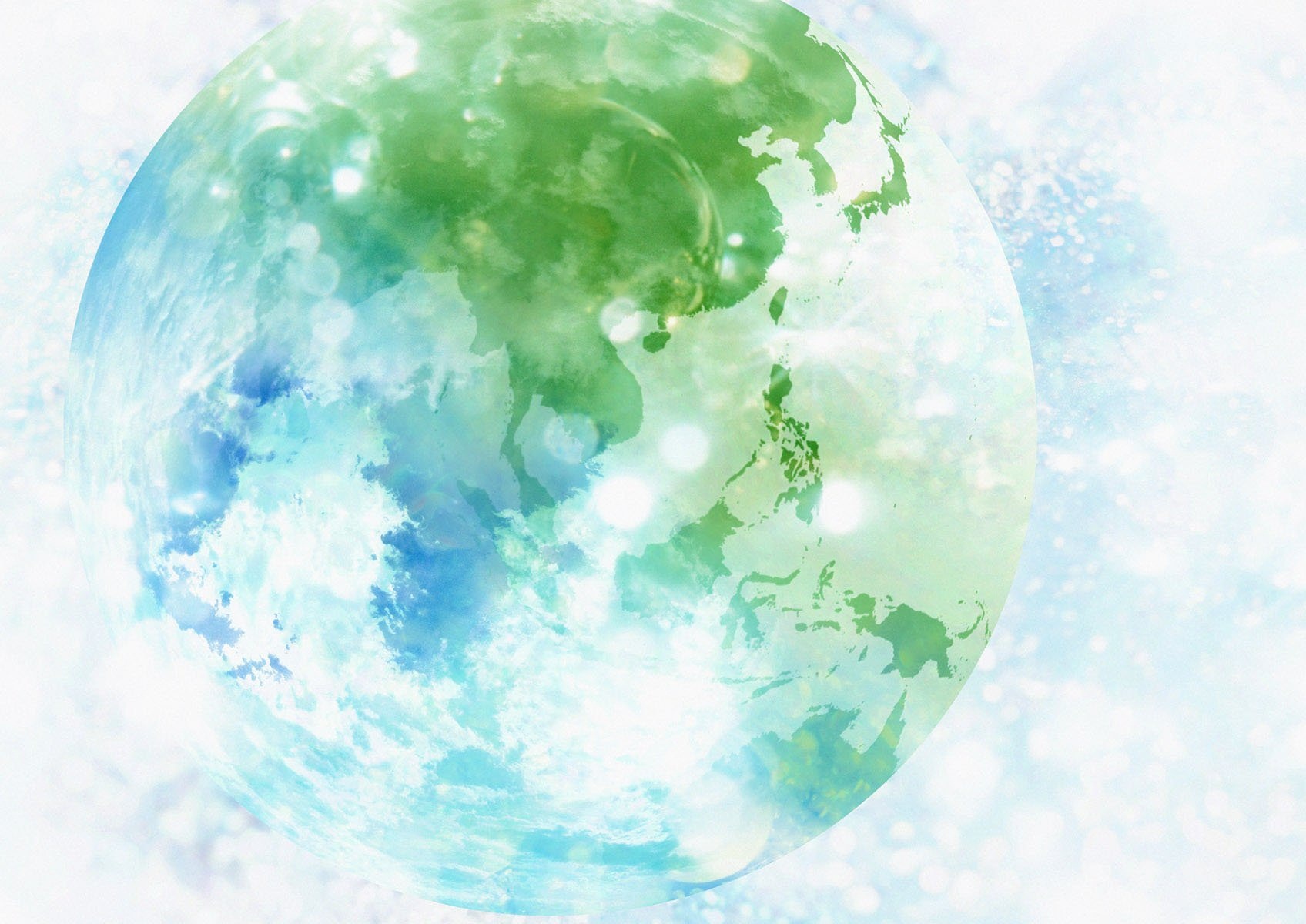 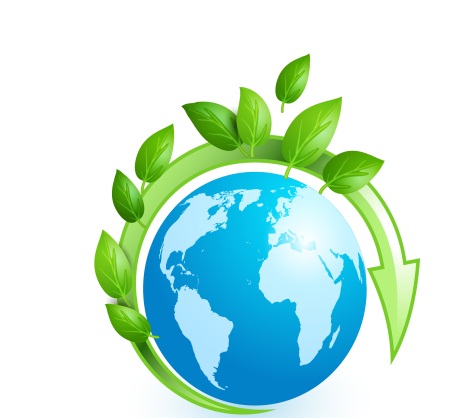 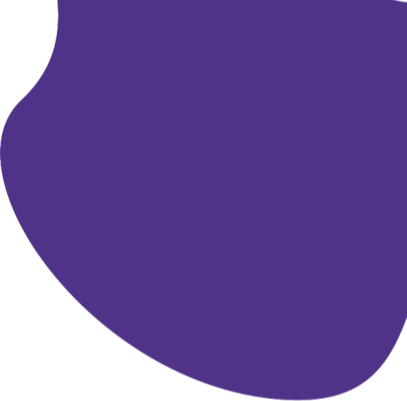 ЭКОстанция
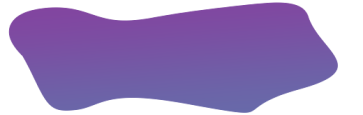 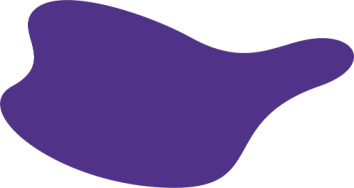 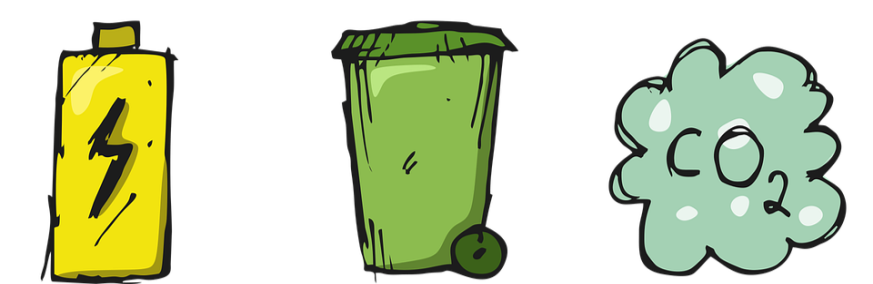 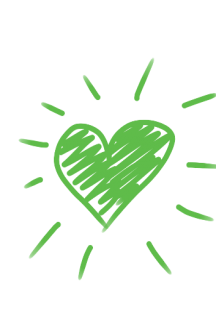 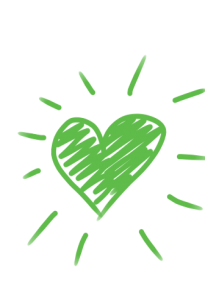 «ДОЛОЙ МУСОР!»
Смотритель: Елочка 
Задание: Быстро собрать палочками мусор на участке и точно отсортировать его в контейнеры по цвету.
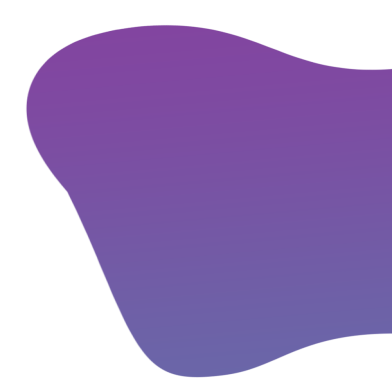 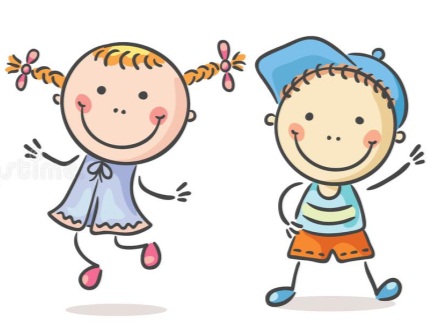 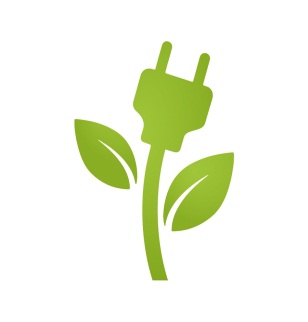 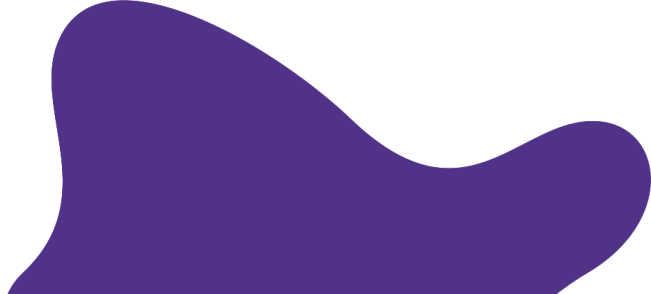 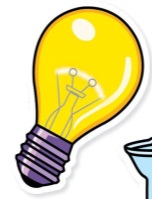 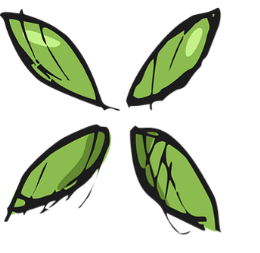 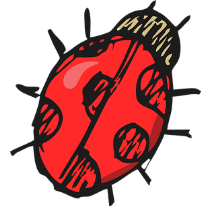 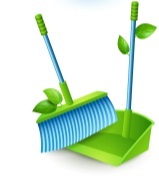 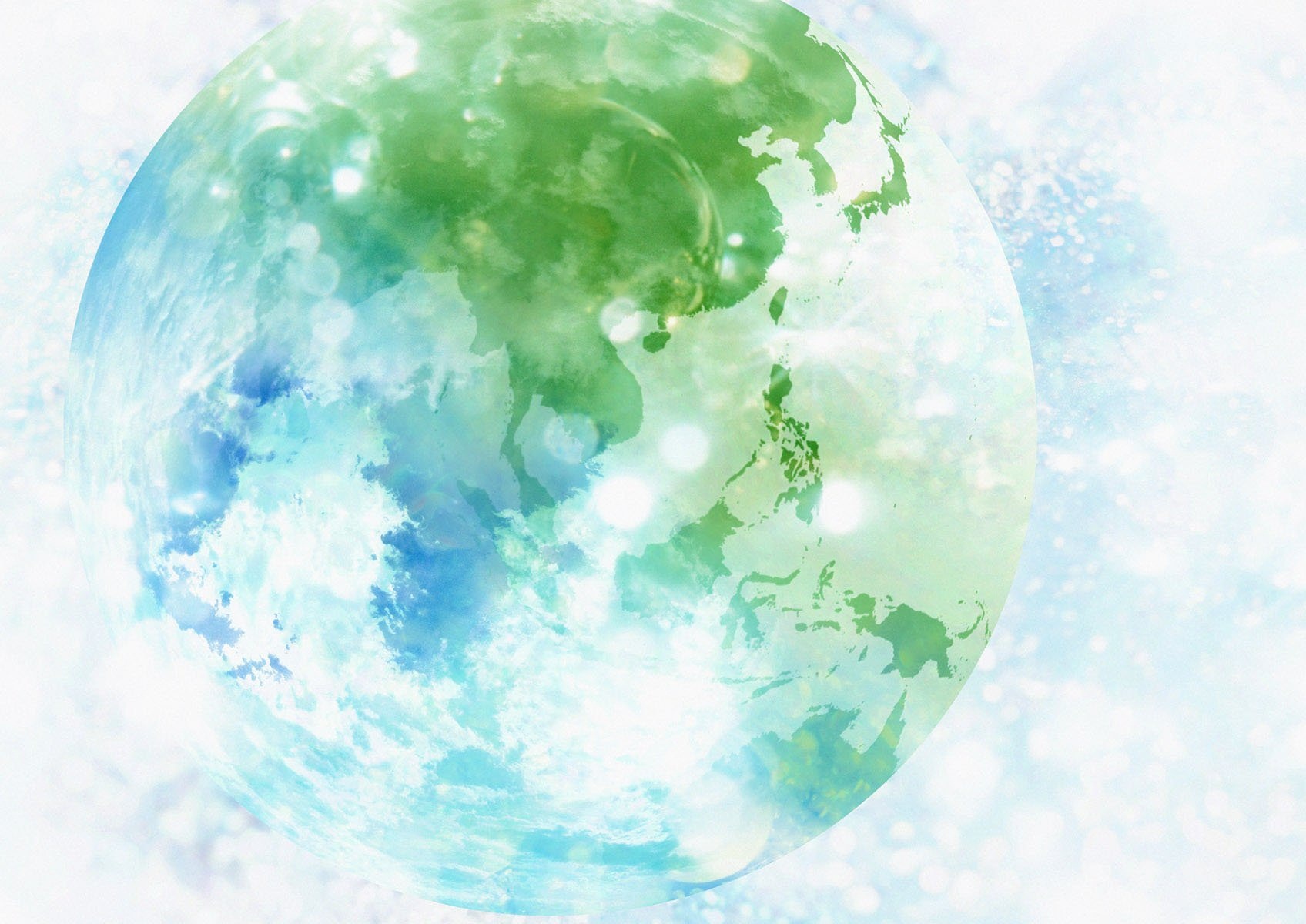 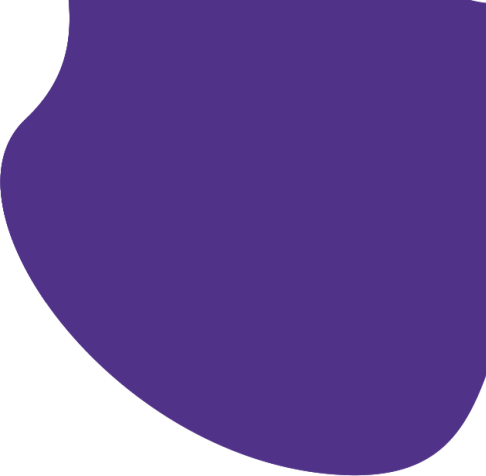 «ДОЛОЙ МУСОР!»
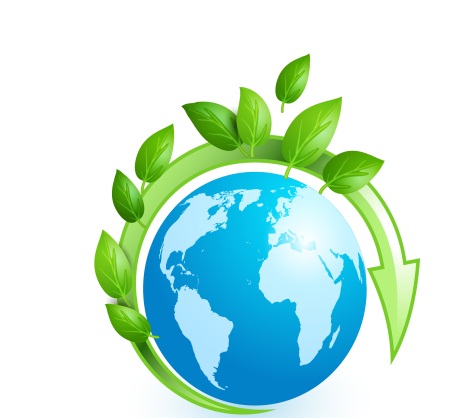 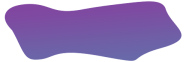 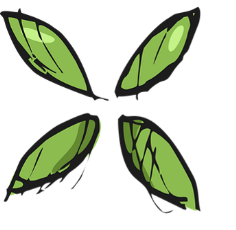 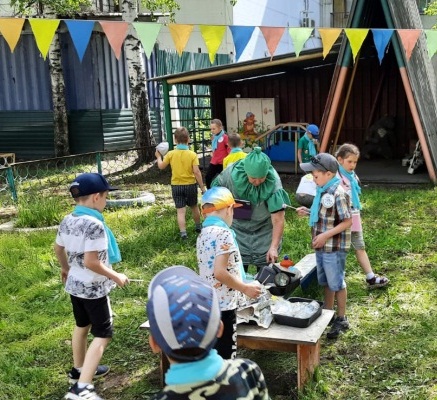 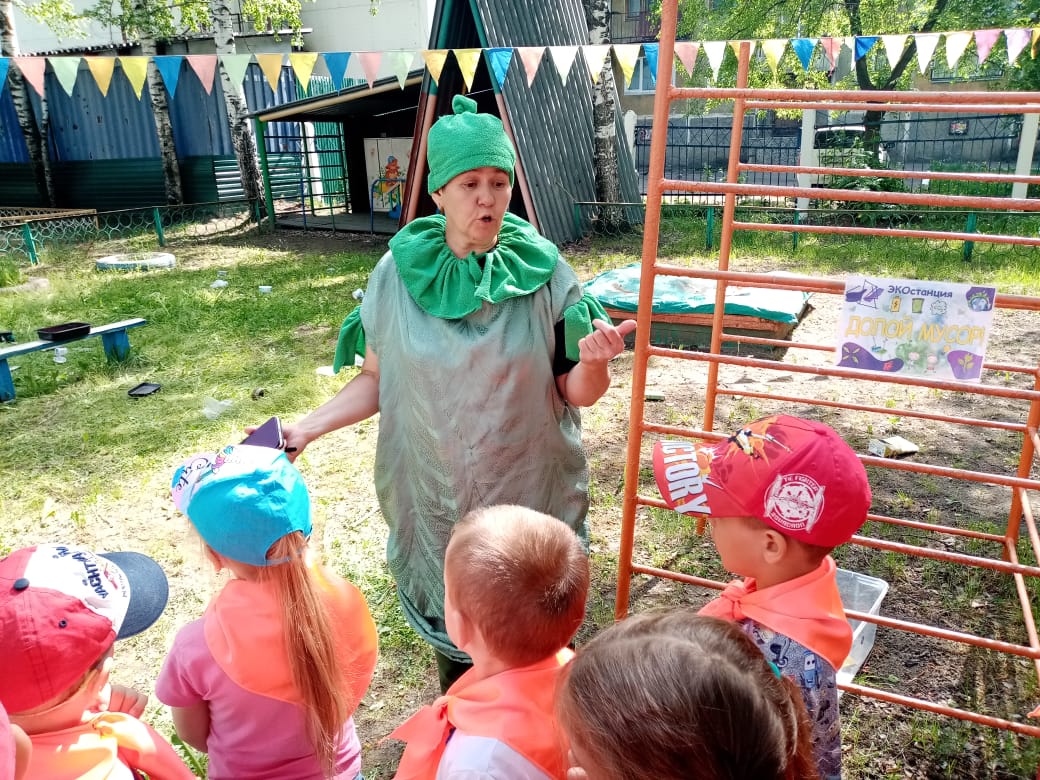 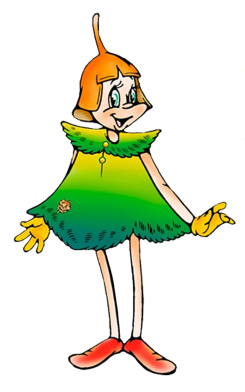 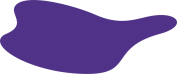 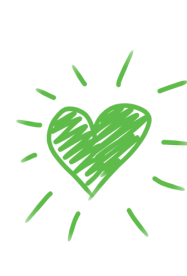 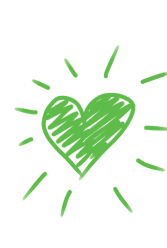 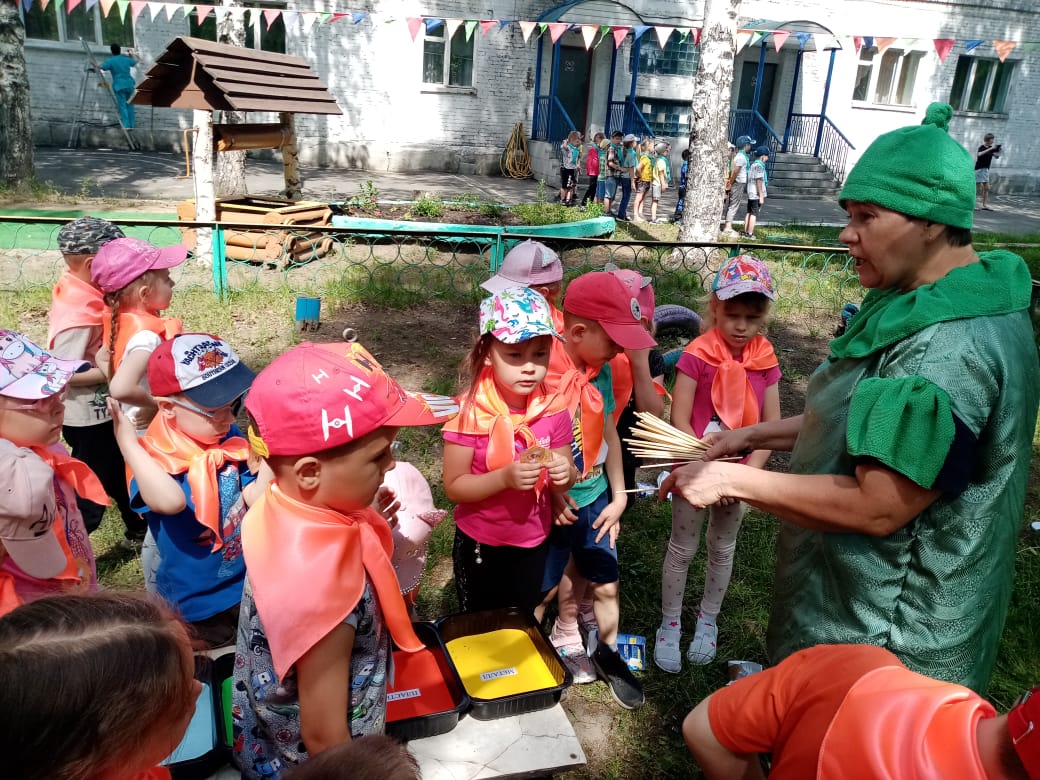 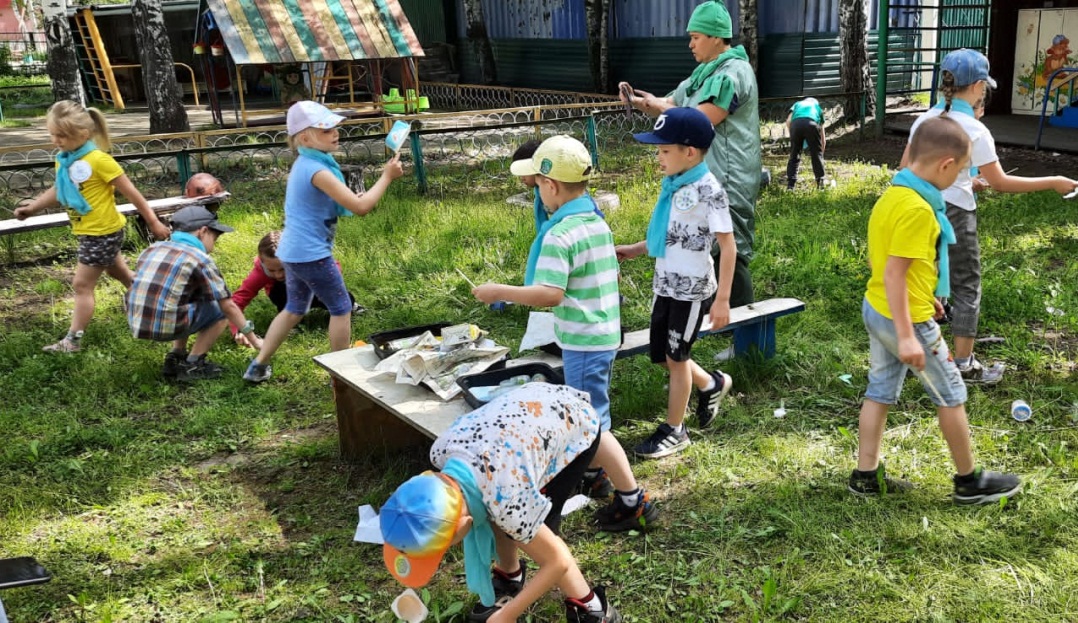 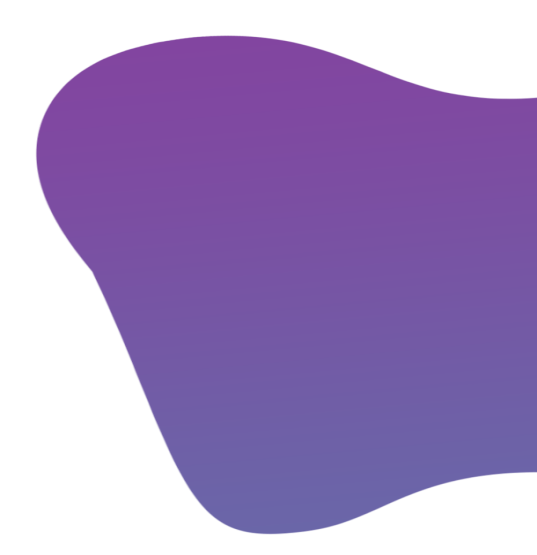 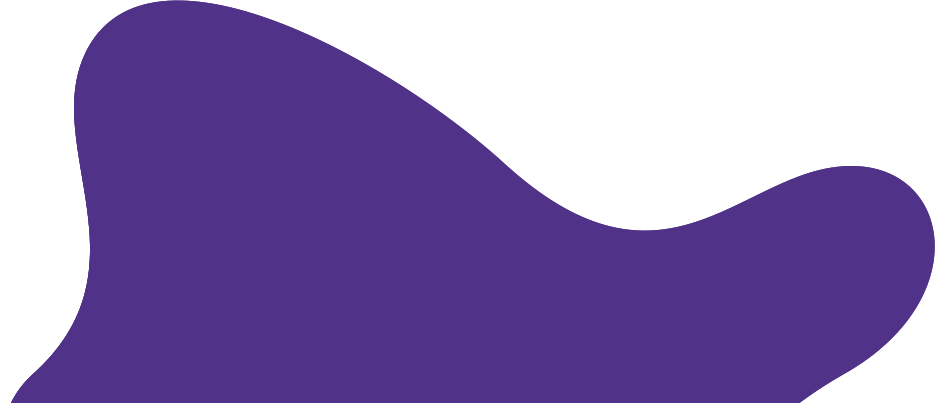 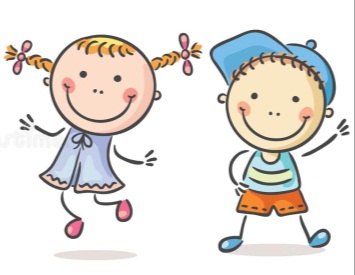 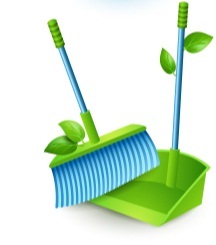 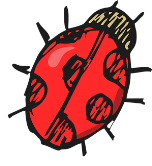 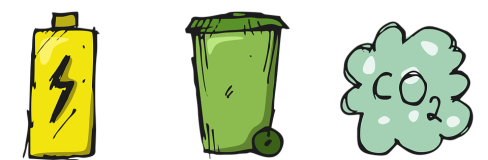 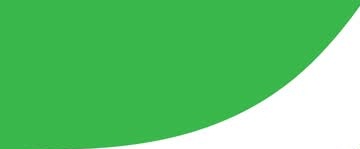 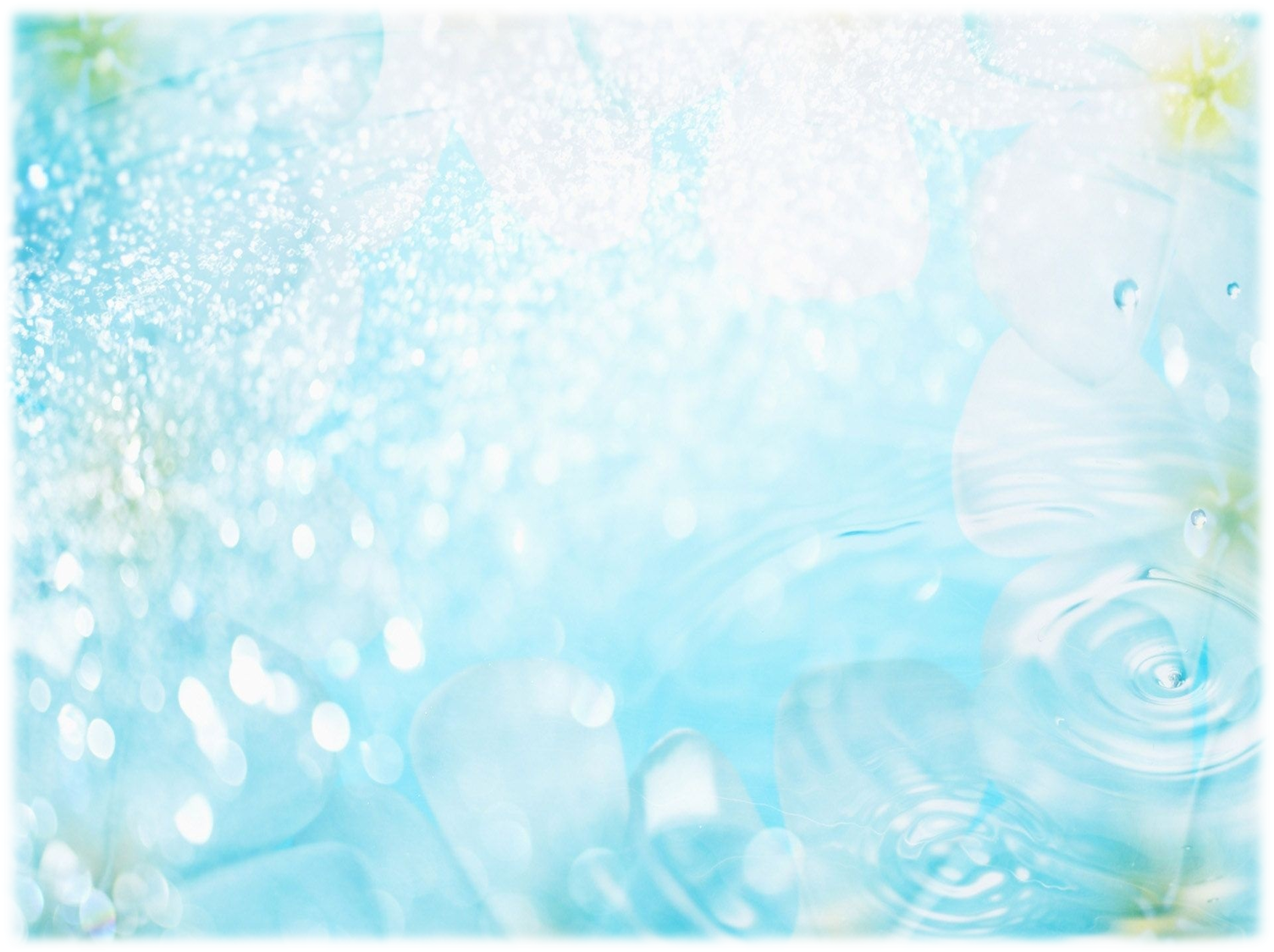 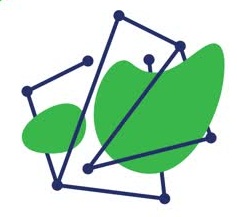 ЭКОстанция
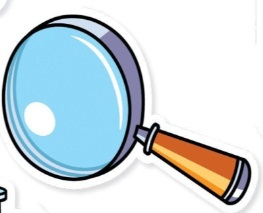 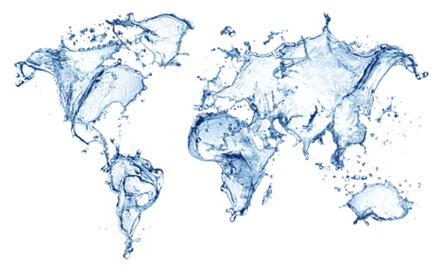 "ЧИСТАЯ 
ВОДИЦА"
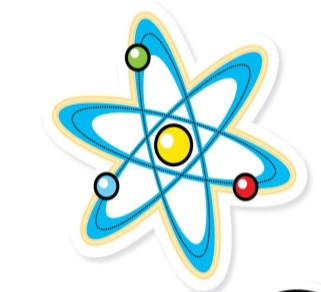 Смотритель: Царица морей 
Задание: Всей командой быстро очистить воду для рыб и животных, перенести  загрязнения (желтые и красные шарики) из «водоема» в емкость для «грязных отходов».
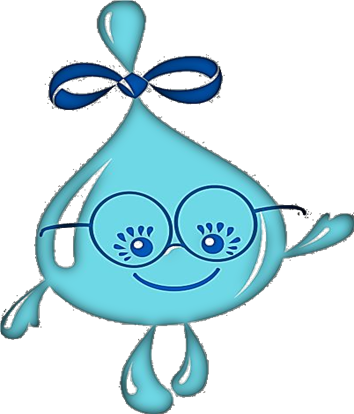 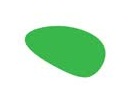 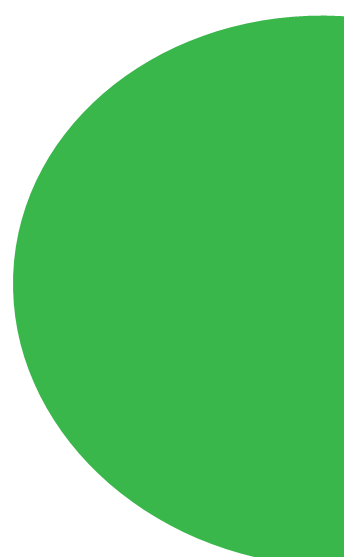 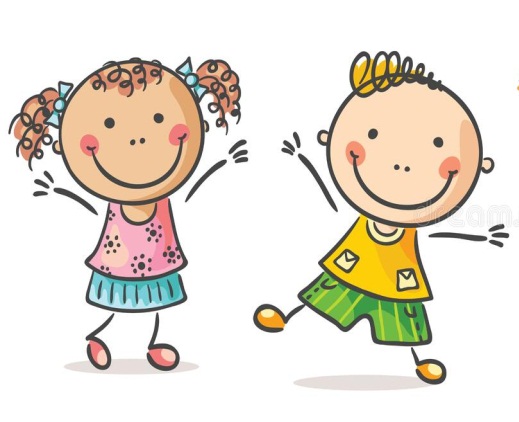 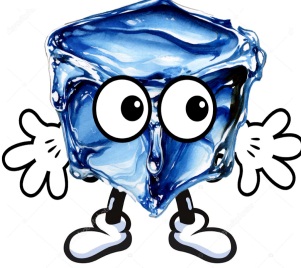 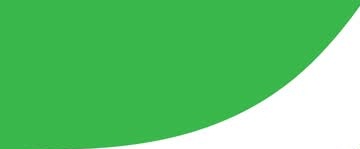 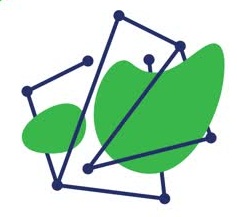 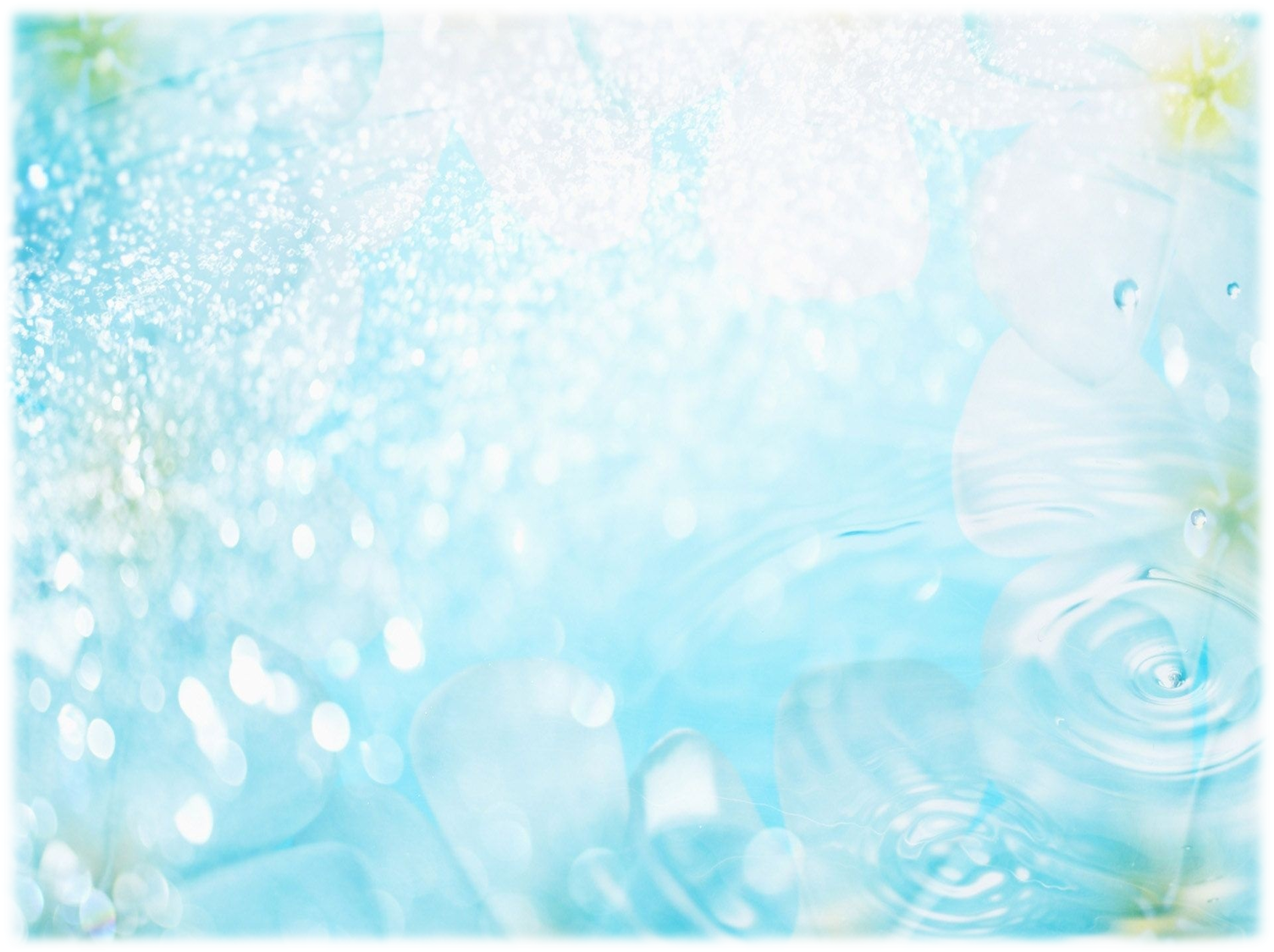 "ЧИСТАЯ ВОДИЦА"
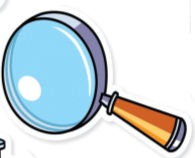 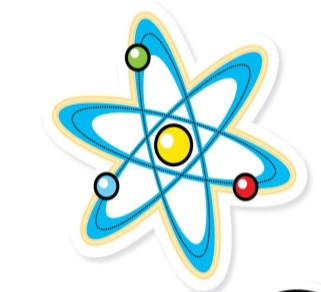 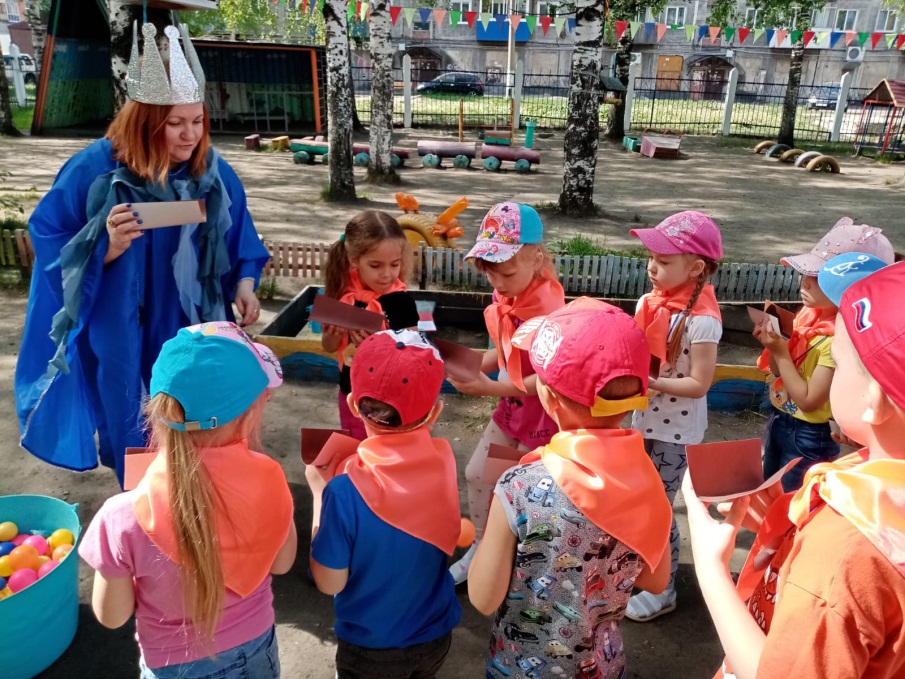 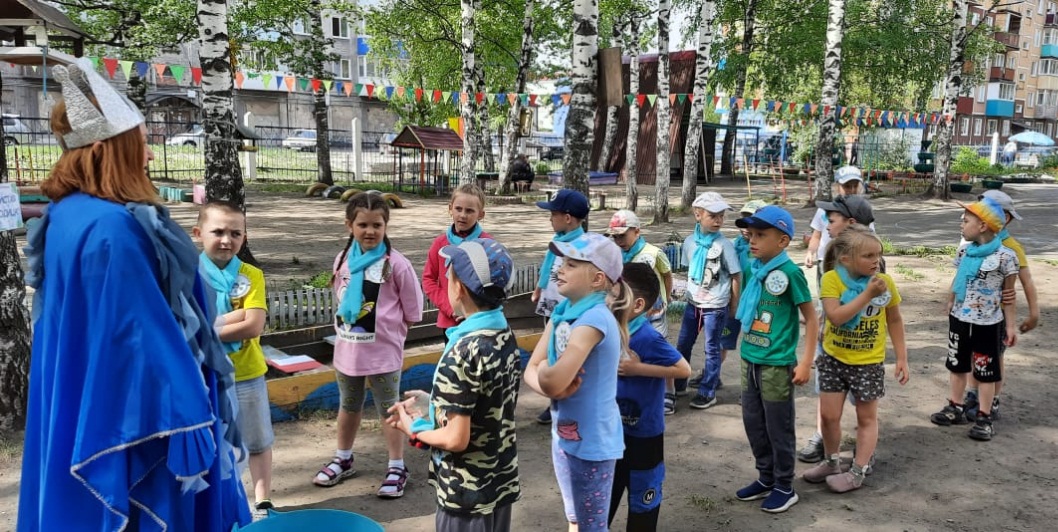 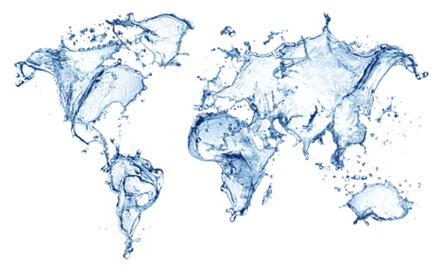 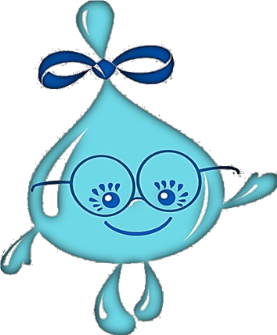 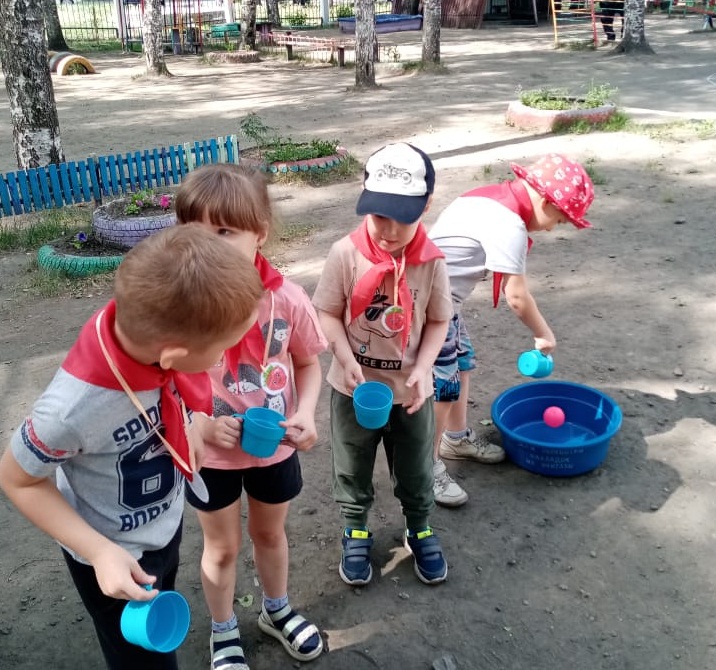 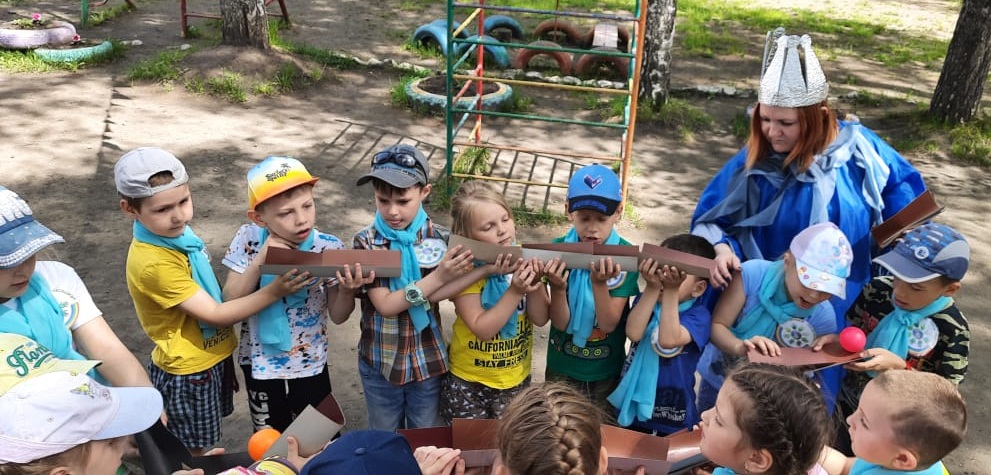 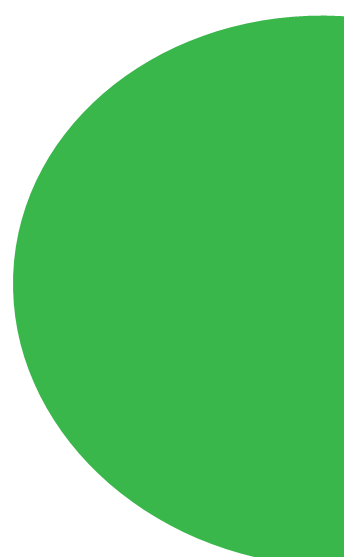 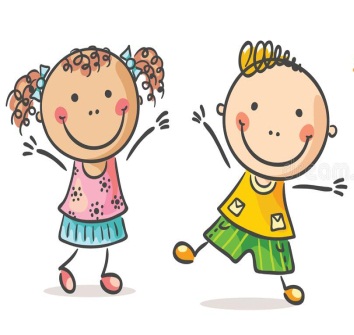 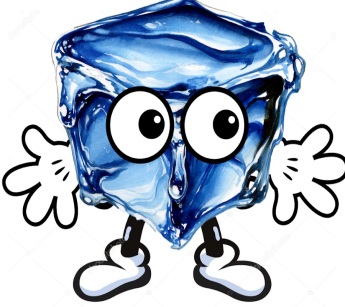 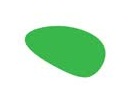 Смотритель: Тихоня
Задание: Команде нужно спасти животных, пройдя через паутину всей командой и выполнив задание из контейнера.
        Для старших дошкольников это вопросы о жизни диких животных нашего края, для младших – задания по воспроизведению голоса, демонстрации движений, характерных для животного.
ЭКОстанция
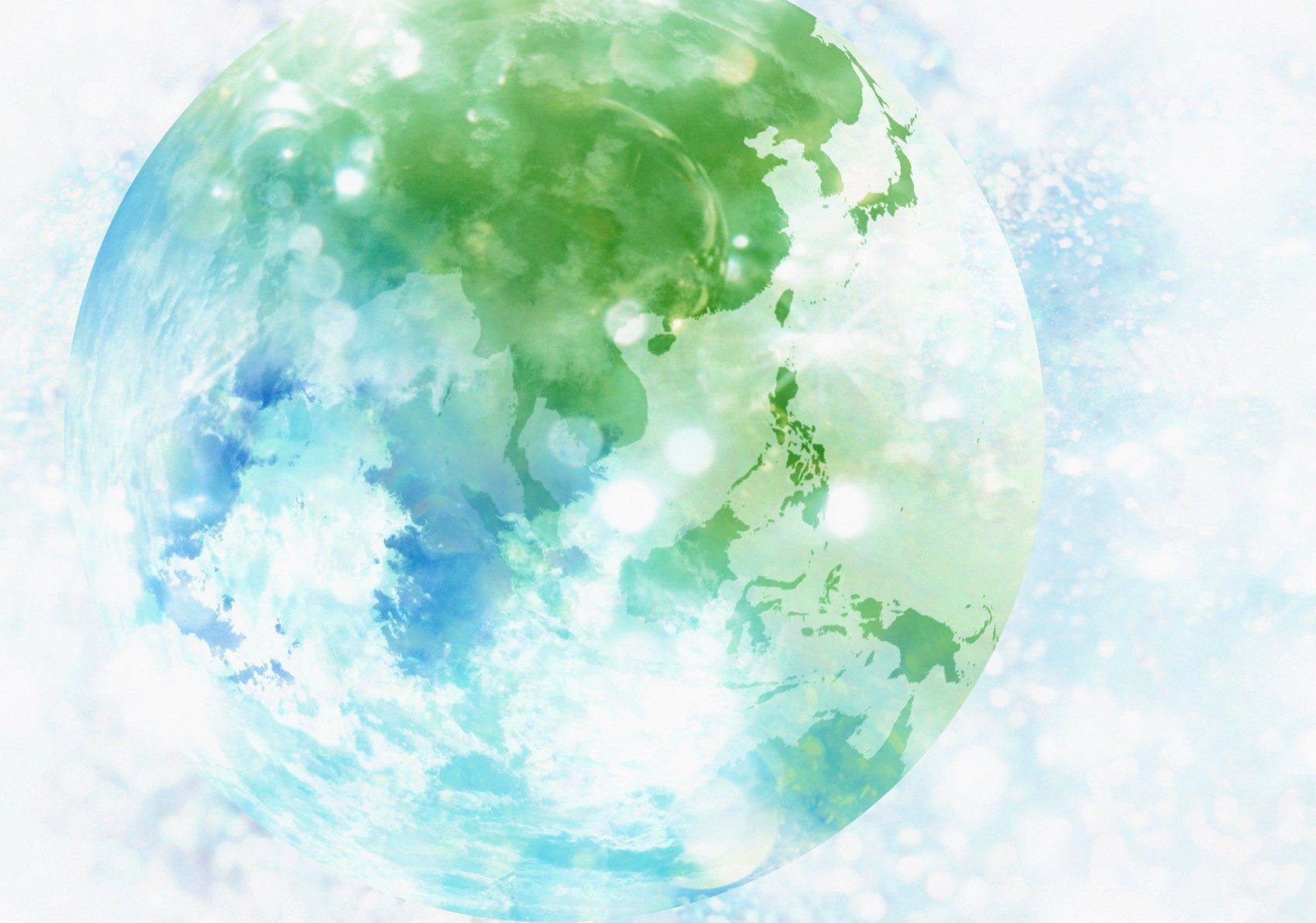 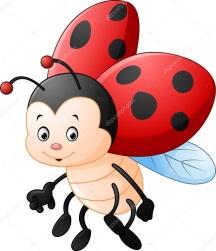 "Спасем
лесных
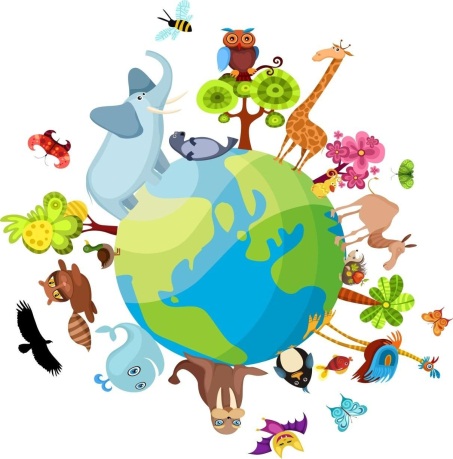 жителей"
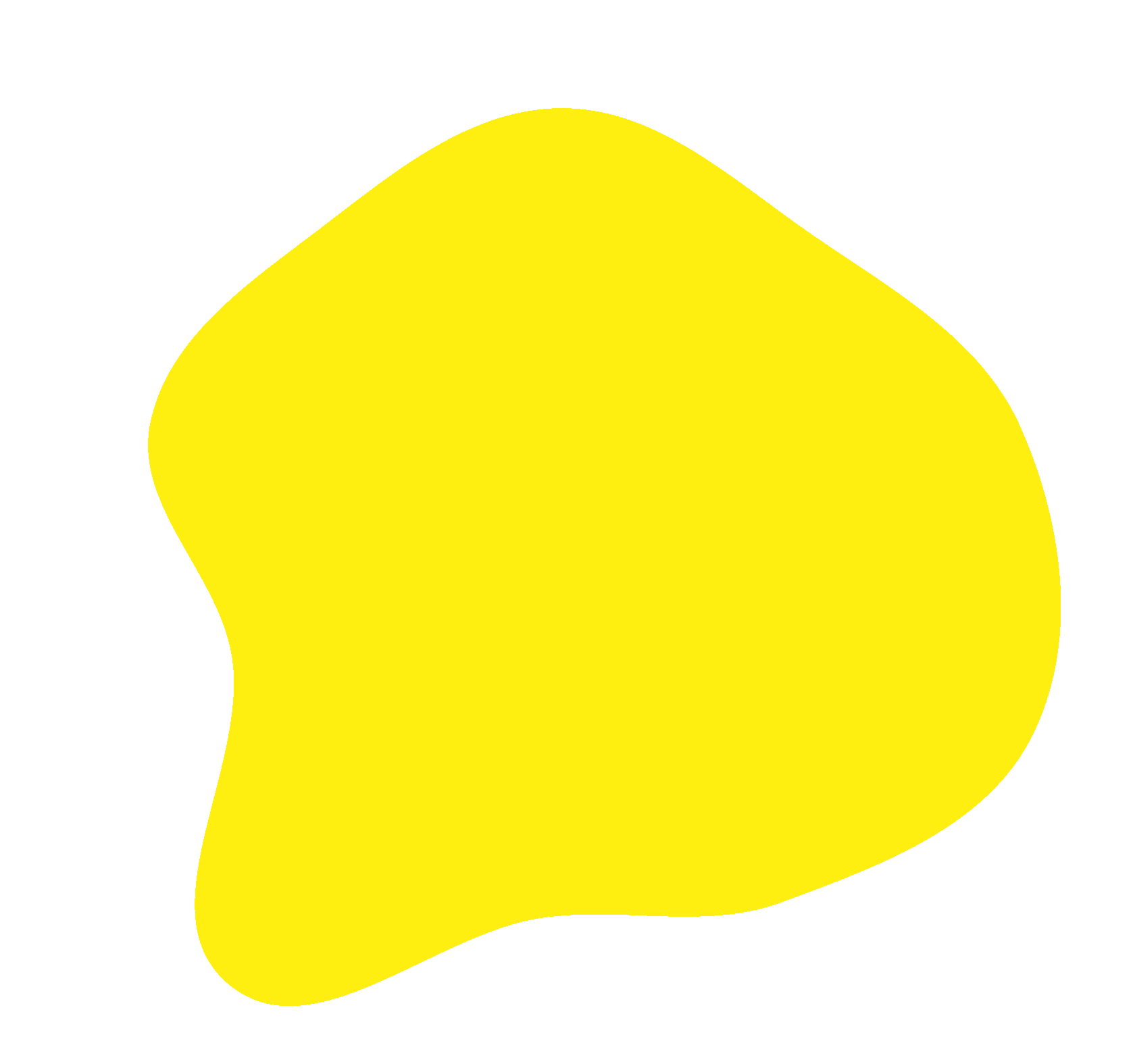 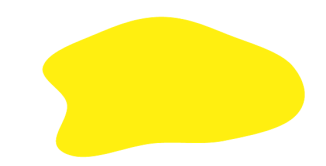 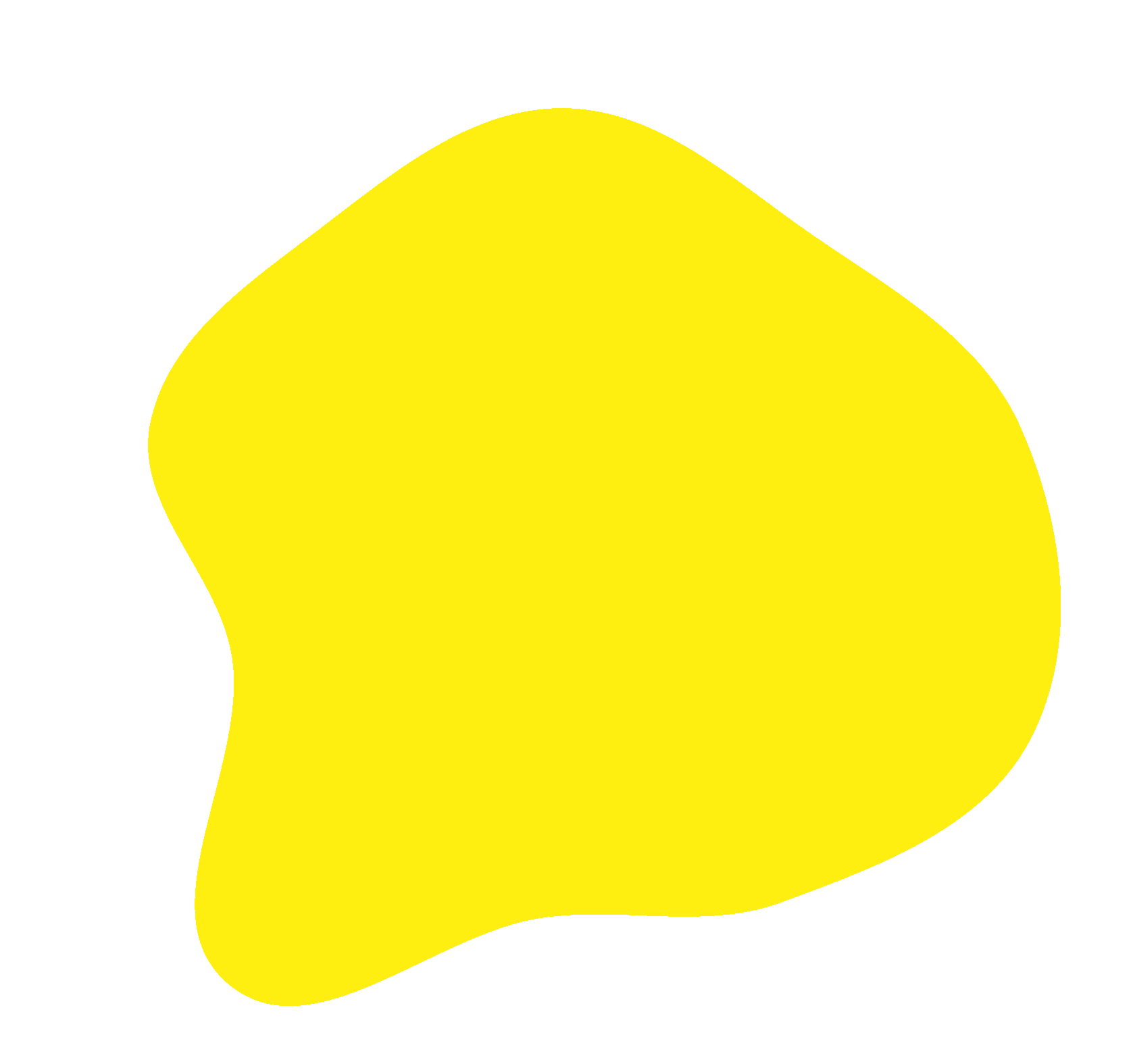 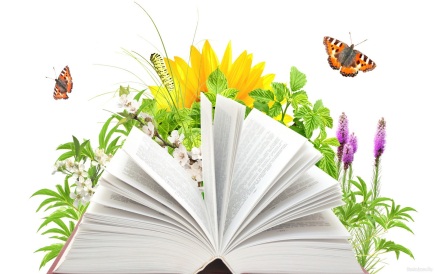 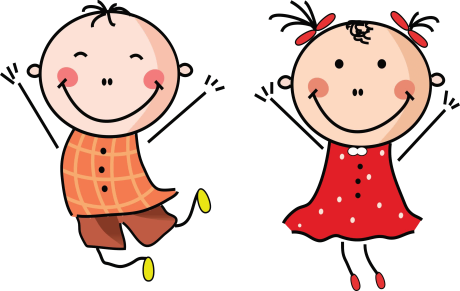 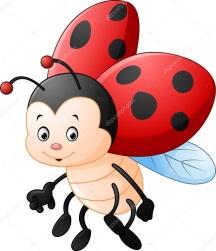 "Спасем
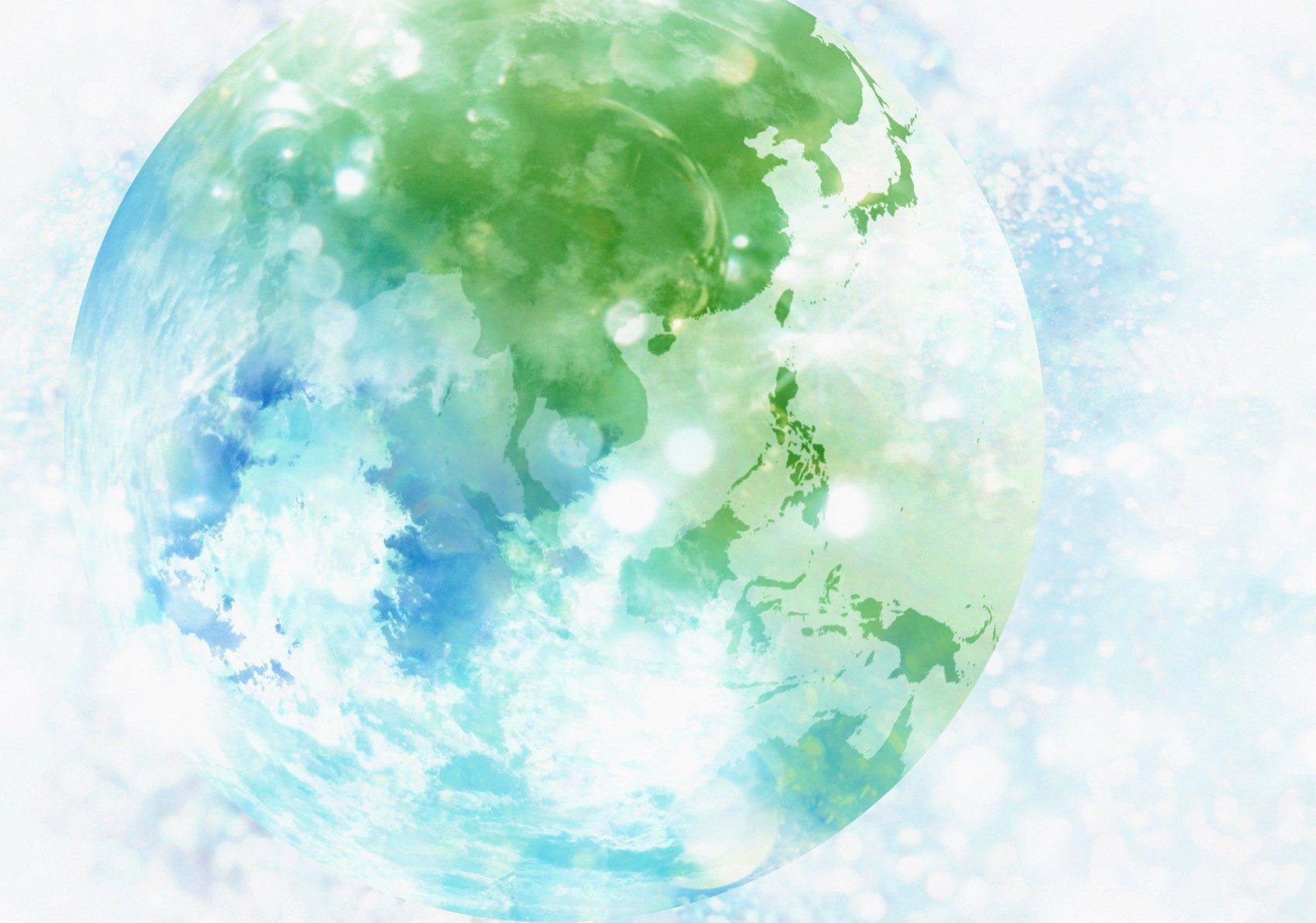 лесных
жителей!"
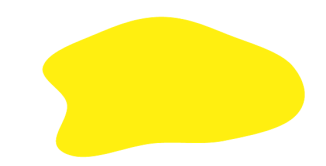 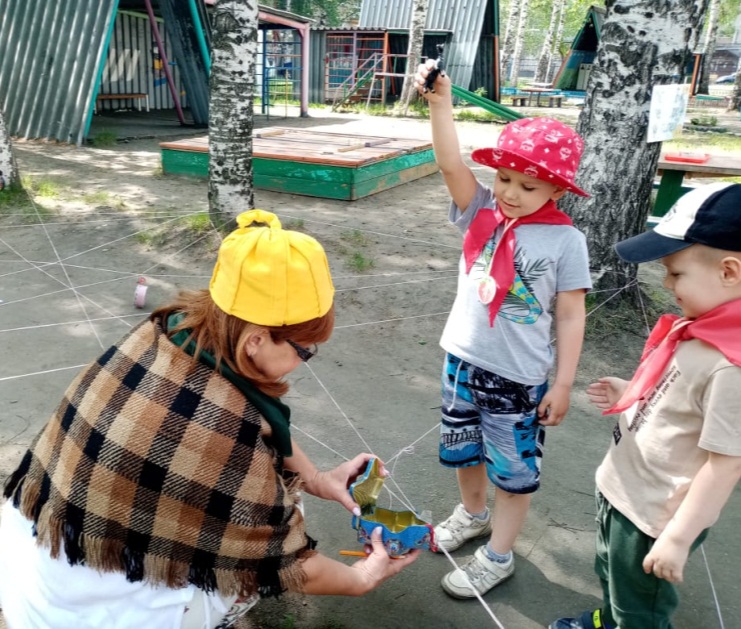 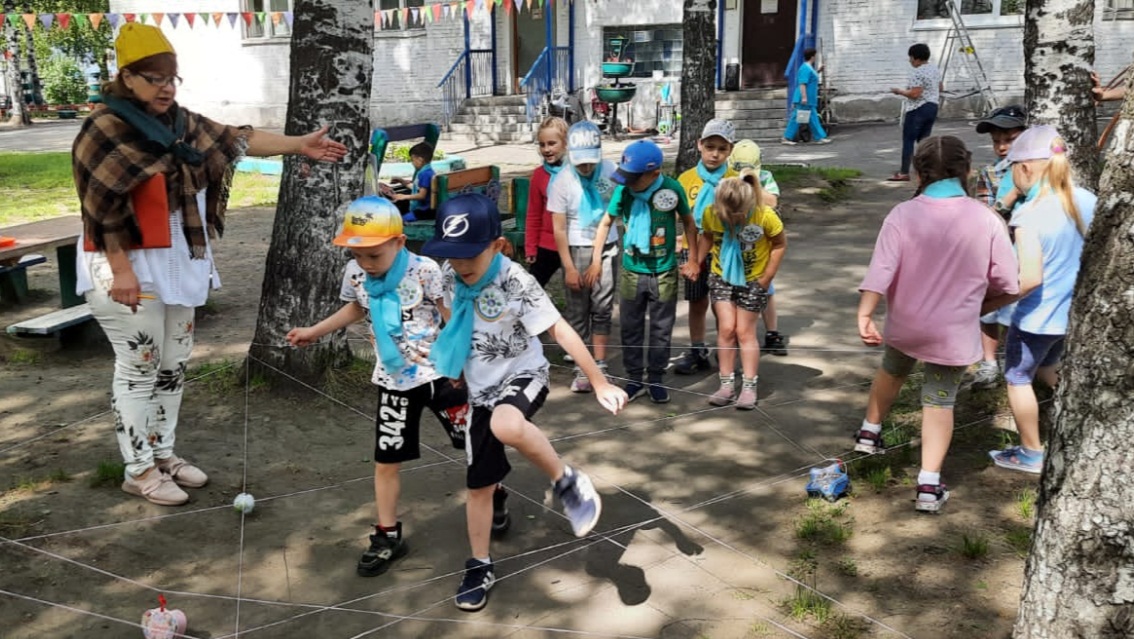 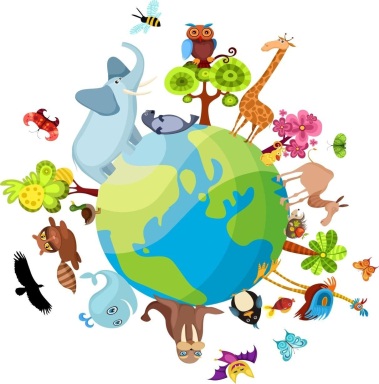 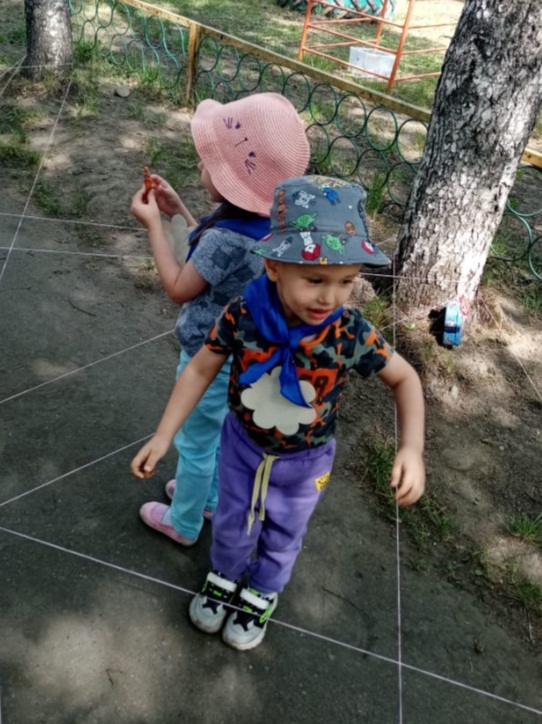 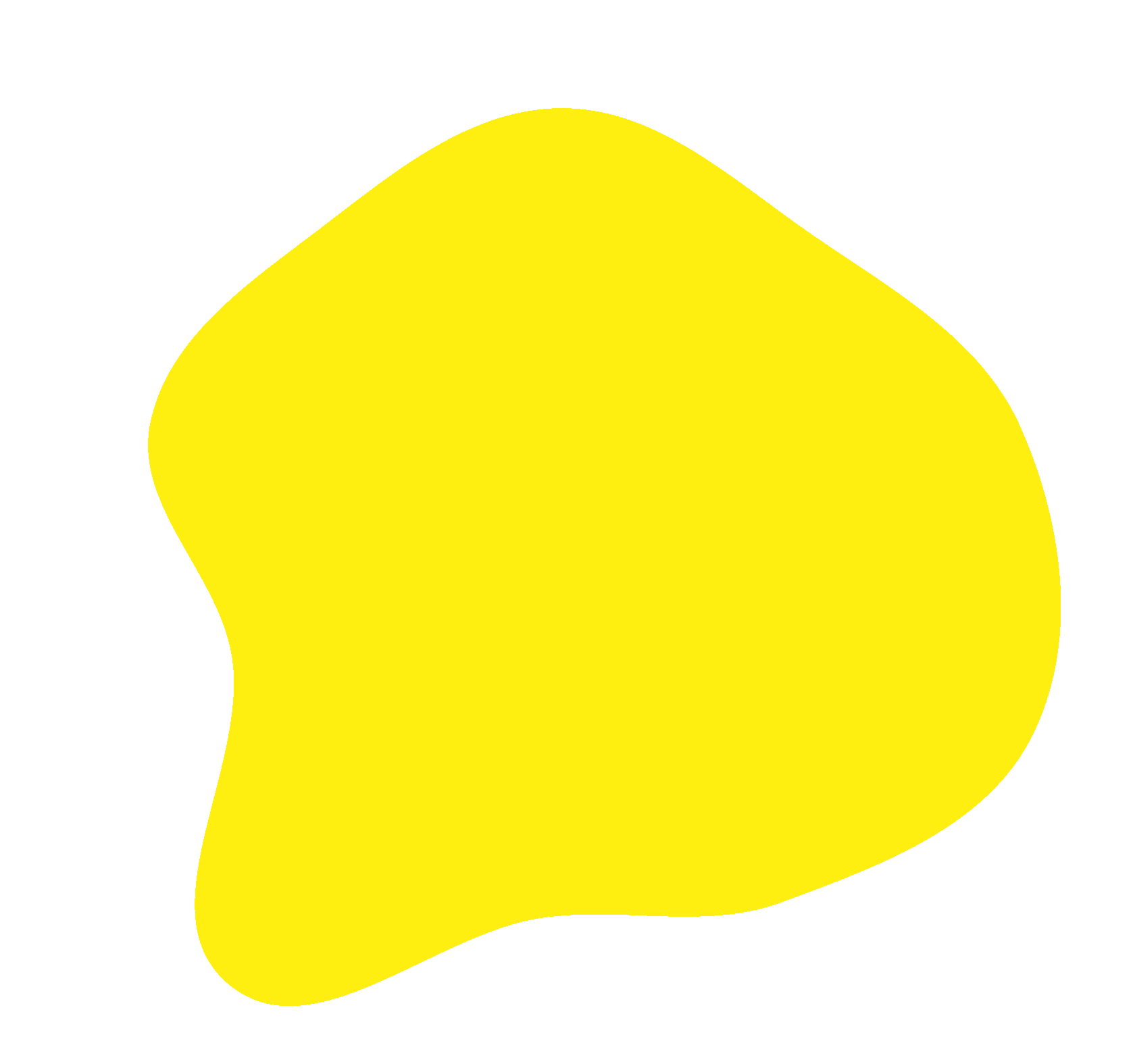 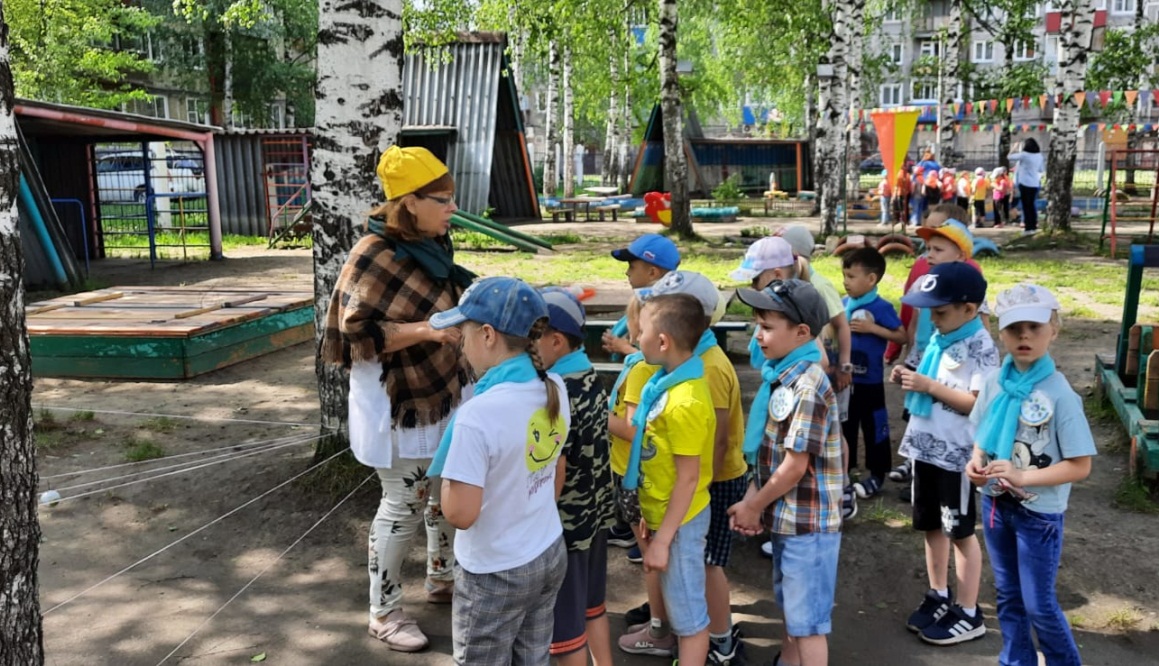 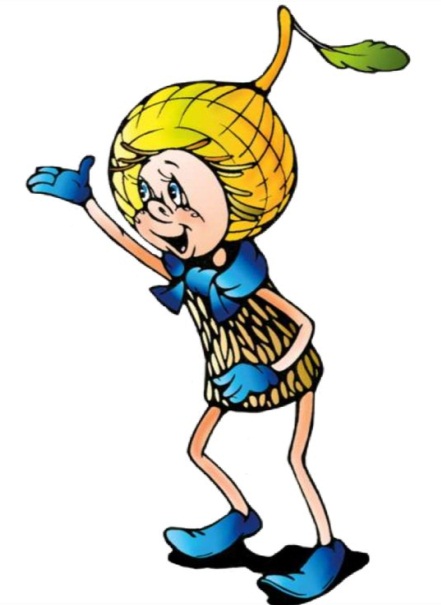 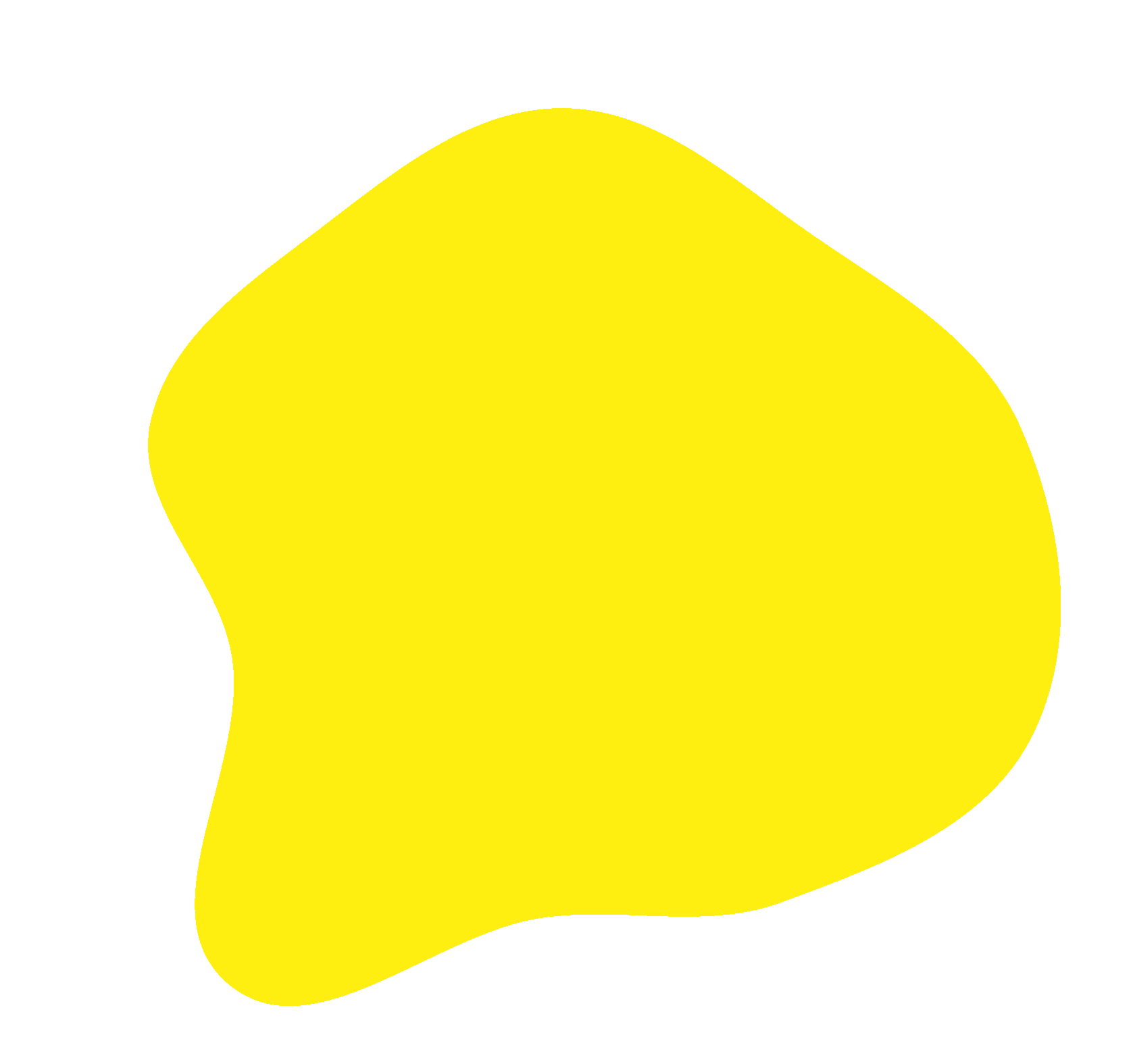 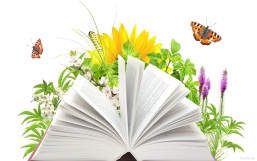 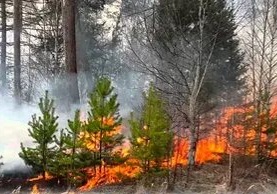 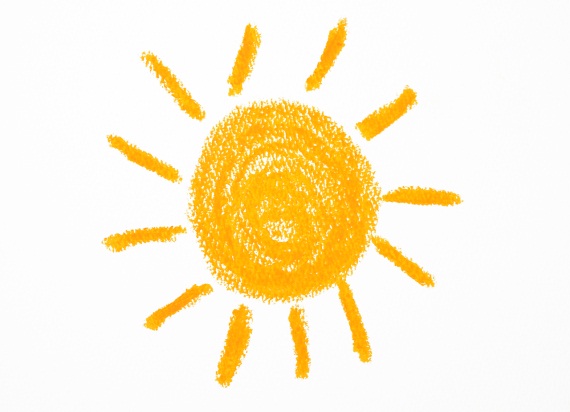 ЭКОстанция
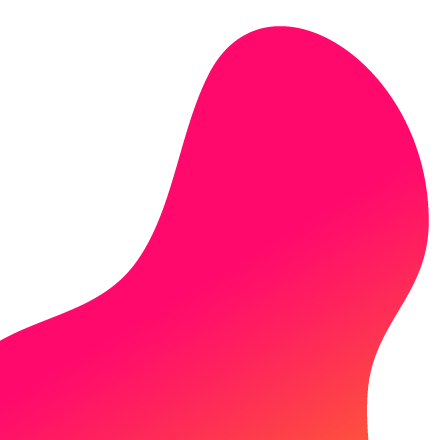 "Сохраним
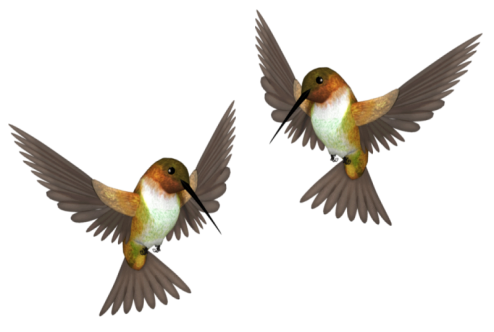 лес от огня"
Смотритель: Шалун
Задание: Команде необходимо в форме эстафеты пройти полосу с препятствиями. В процессе прохождения полосы спасти лес от пожара, потушить огонь на дереве с помощью мешочков с песком.
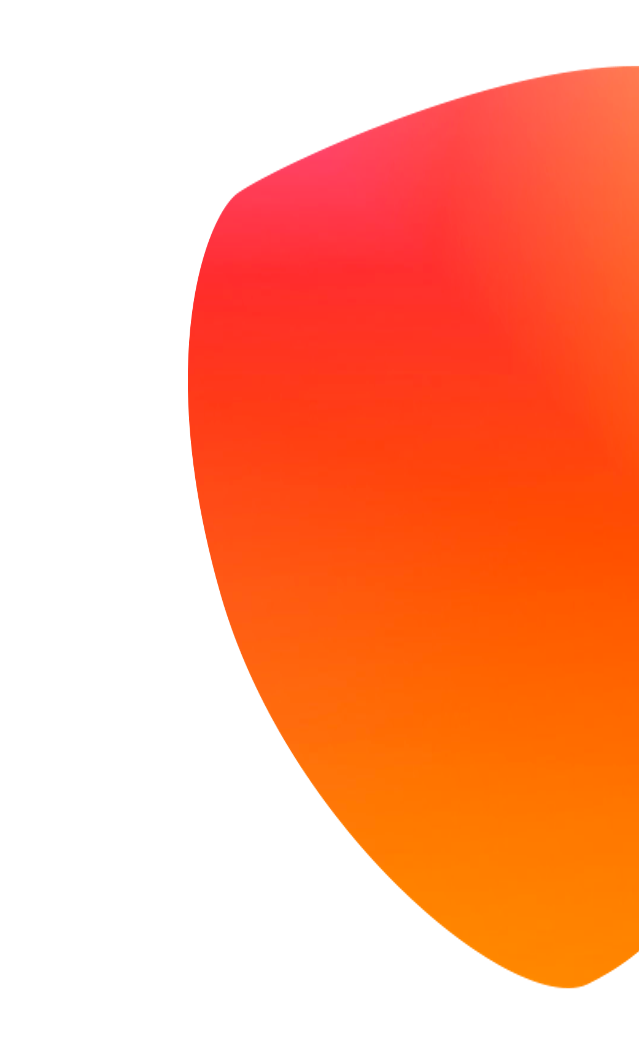 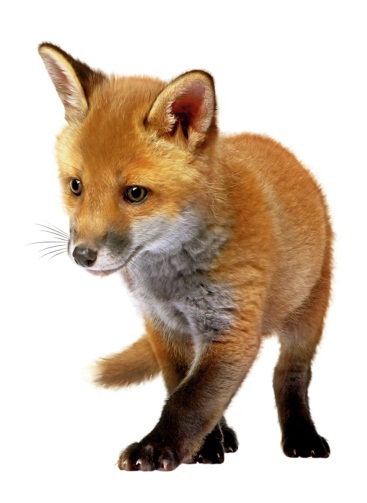 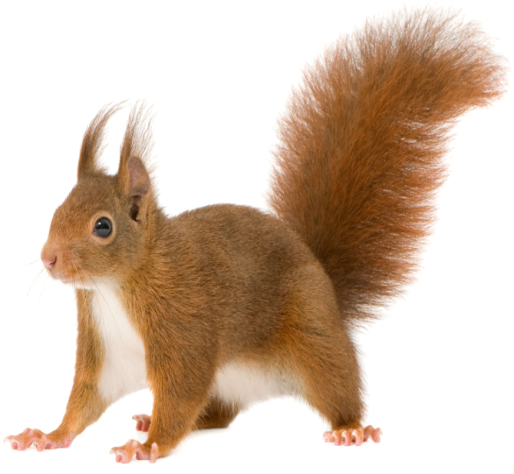 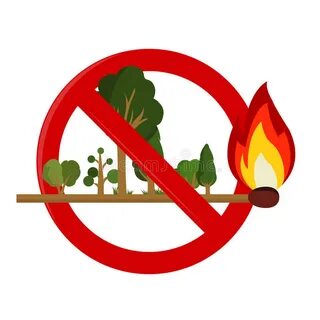 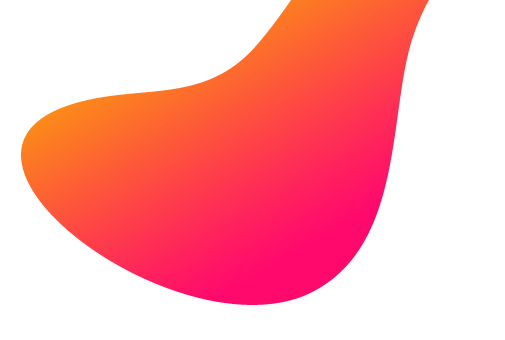 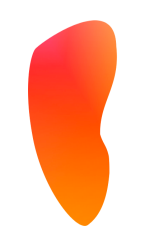 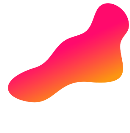 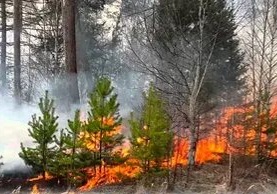 "Сохраним
лес от огня"
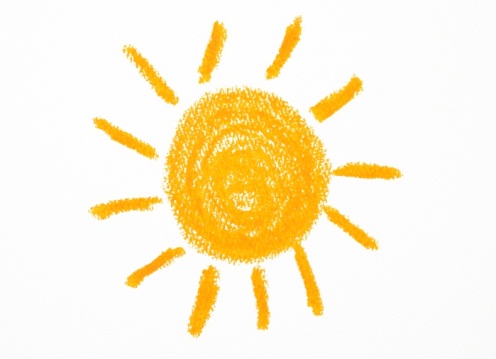 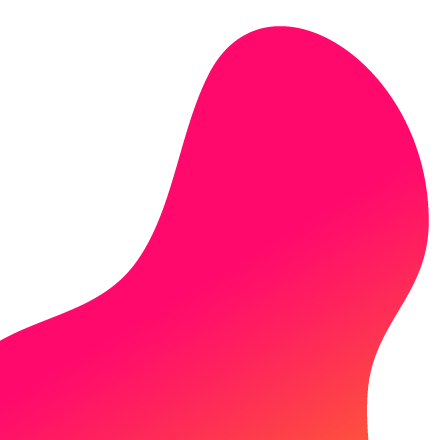 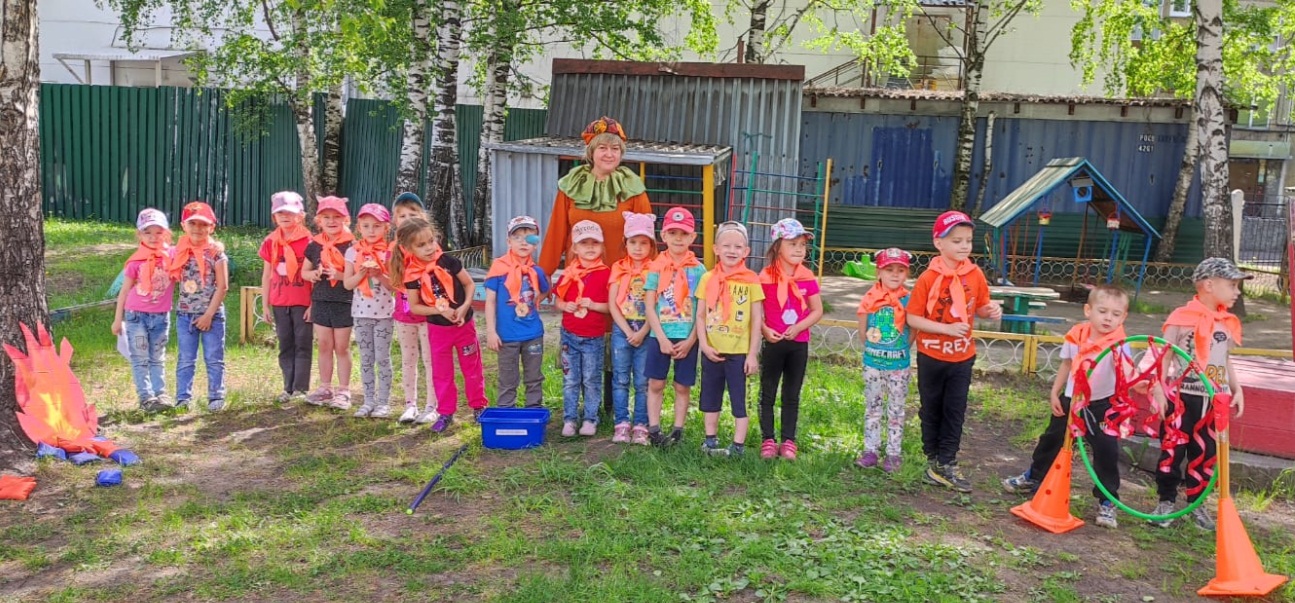 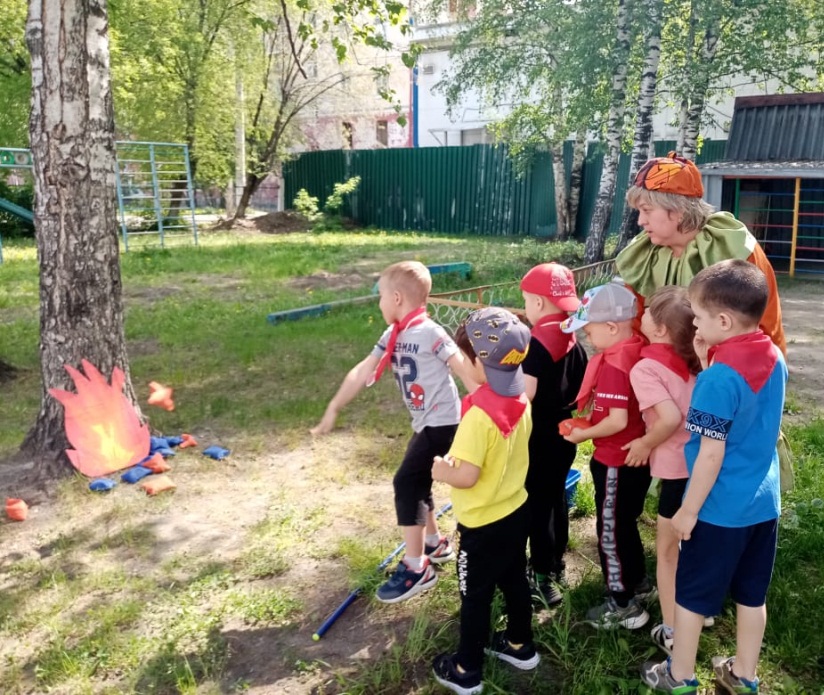 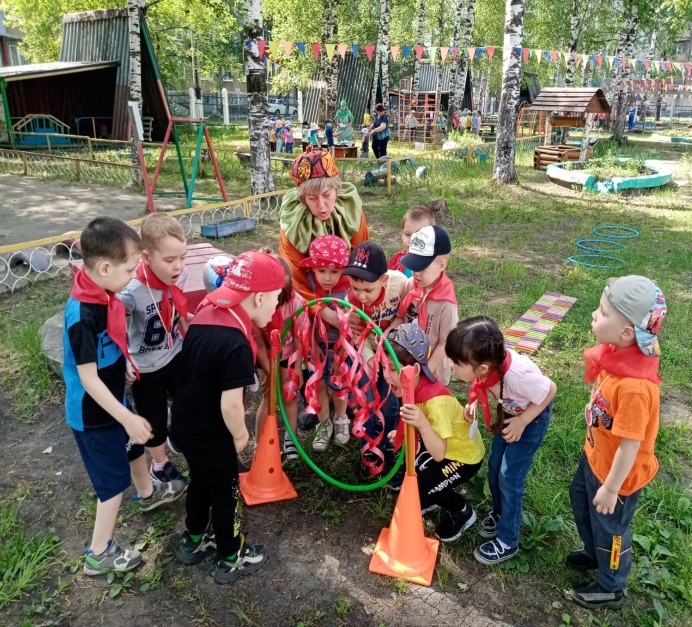 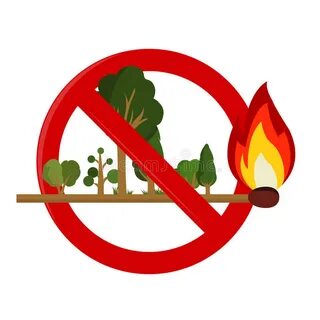 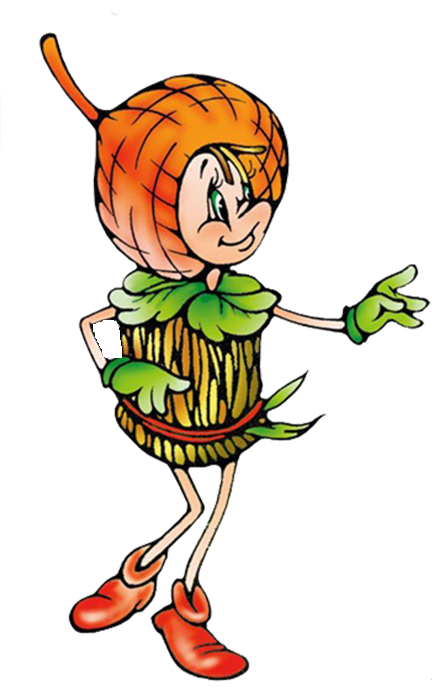 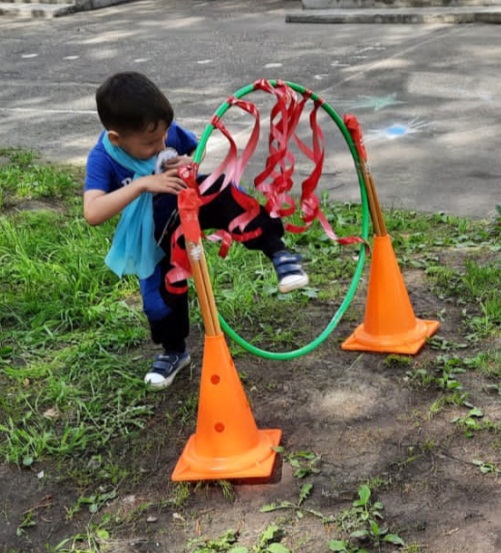 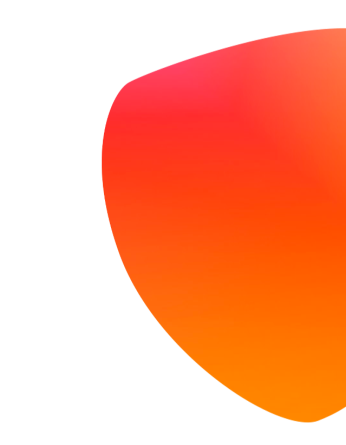 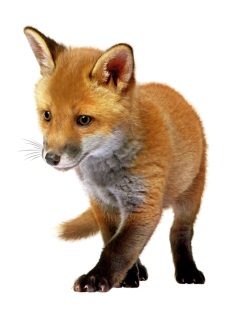 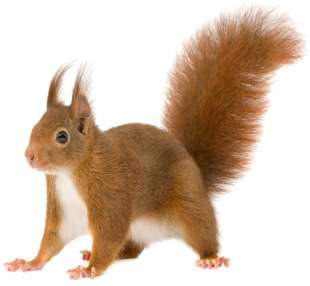 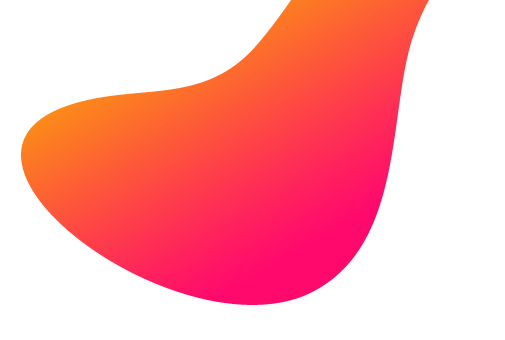 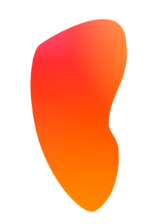 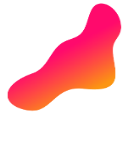 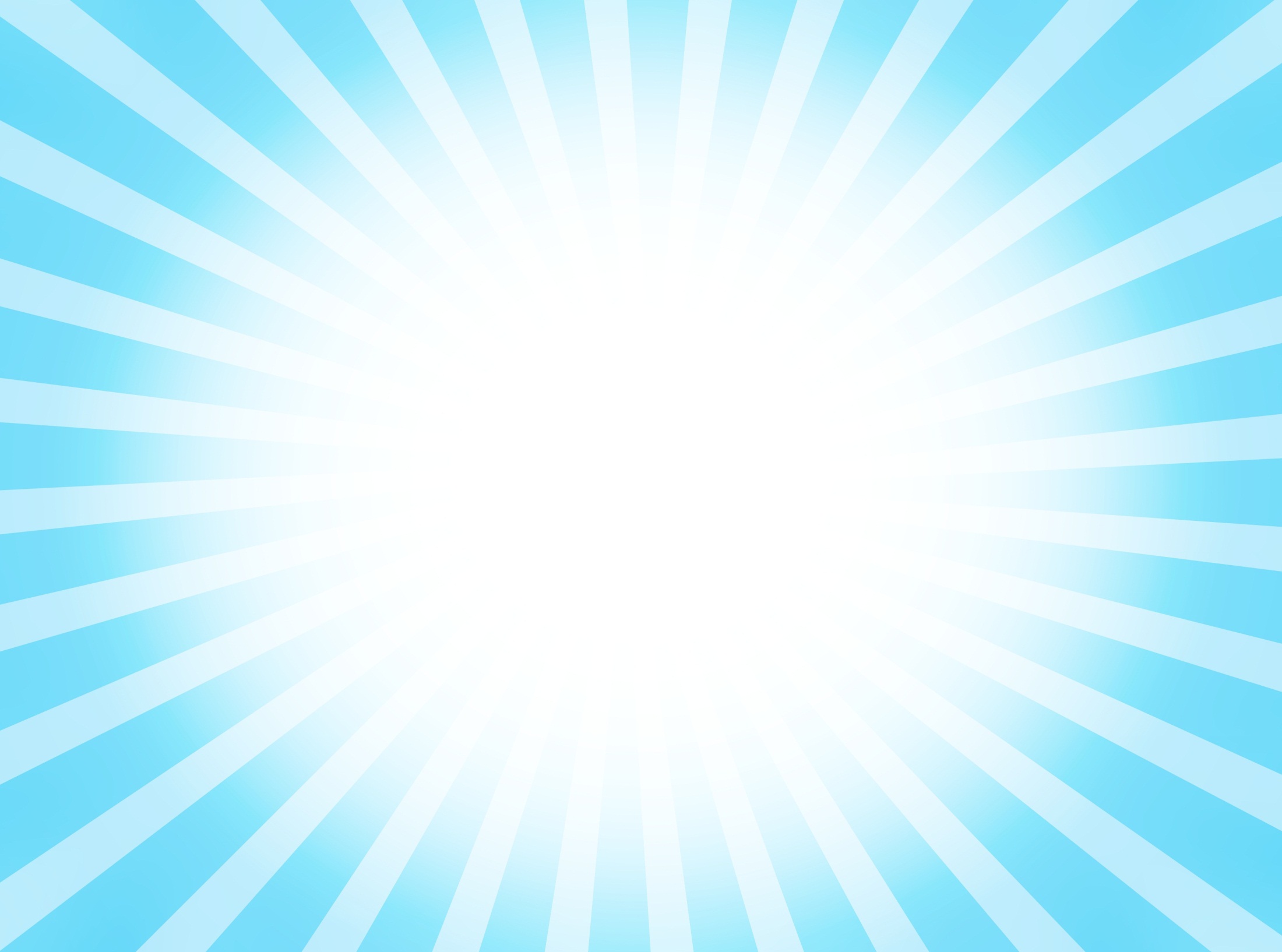 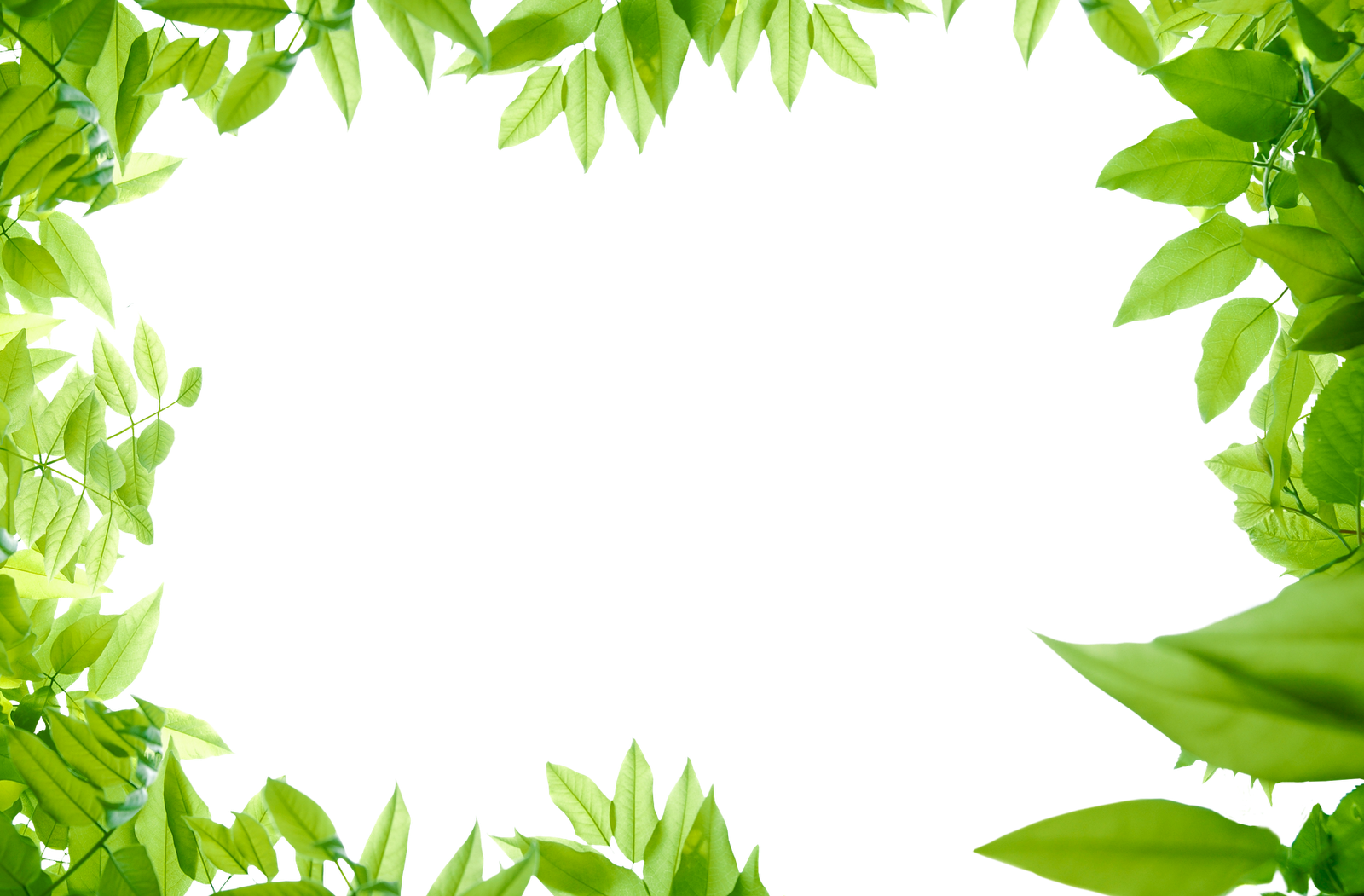 III этап       Итоговый
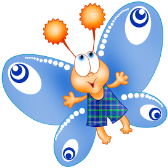 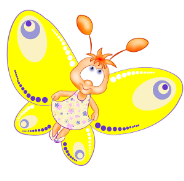 Подведение итогов
         На каждой станции участники спасают жителей планеты от вымирания получают отметку в маршрутном листе о выполнении задания. 
         Все команды после выполнения заданий собираются на площадке, им вручаются дипломы и цветные мелки. Дети «заселяют» нашу планету жителями – рисуют и раскрашивают на асфальте цветным мелом изображения цветов, рыб, насекомых, зверей.

          Команды-участницы награждаются Дипломами: Самые ловкие, Самые быстрые, Знатоки природы, Спасатели леса
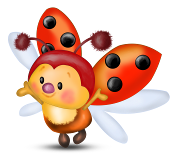 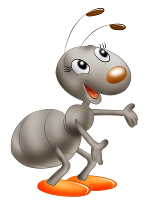 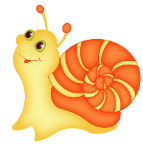 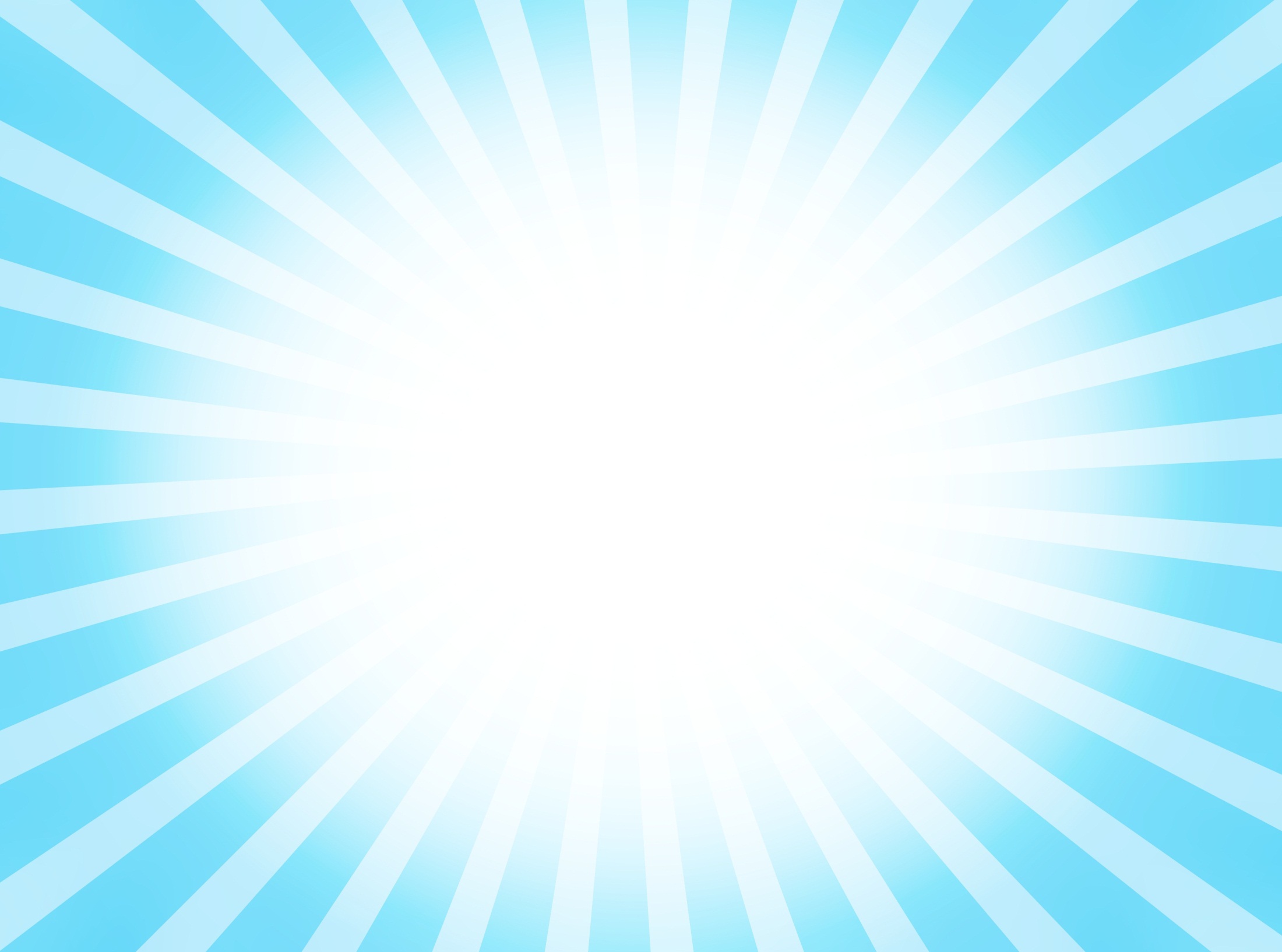 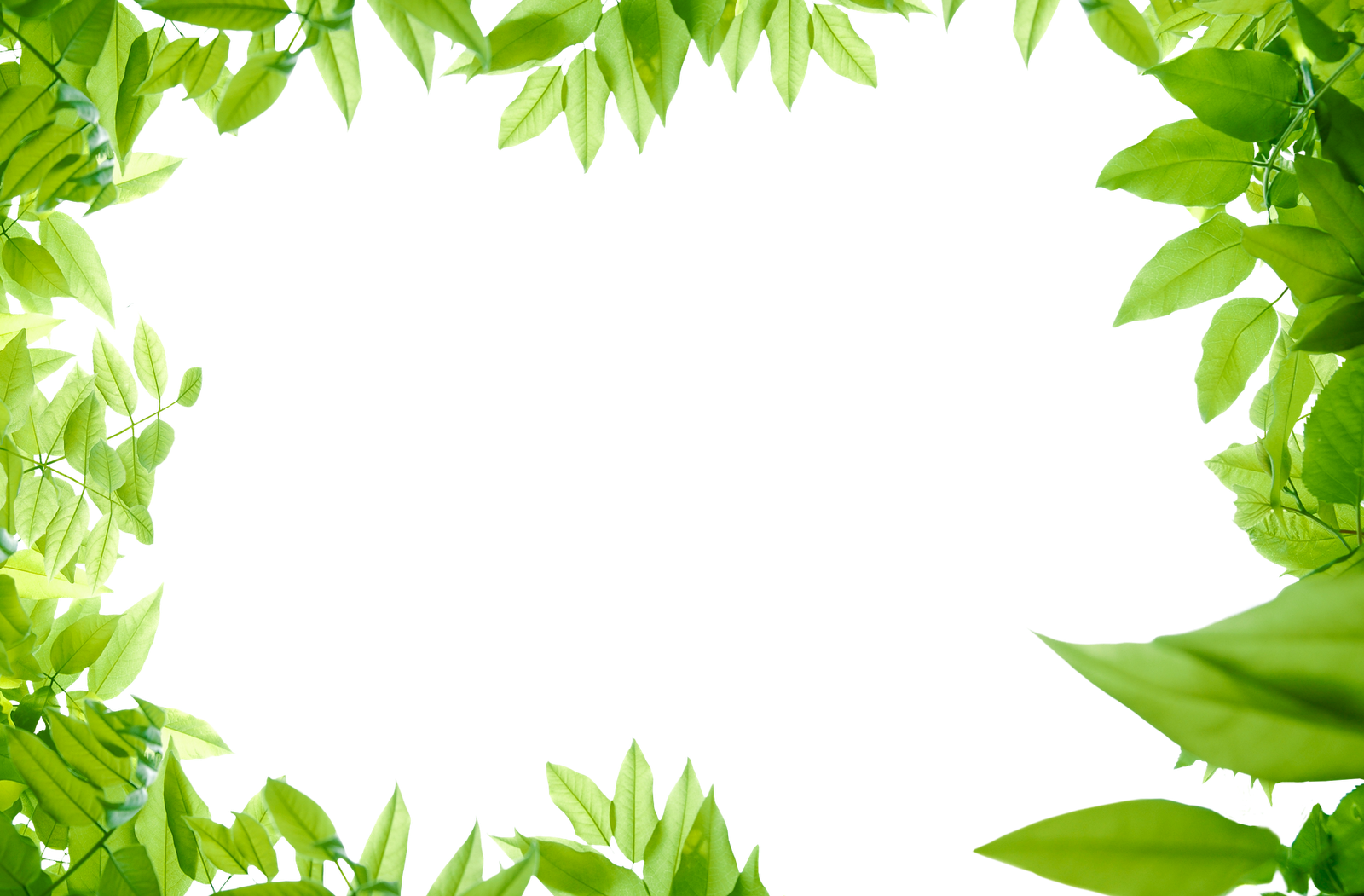 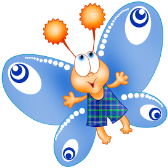 Подведение итогов
«Сделаем планету ярче!»
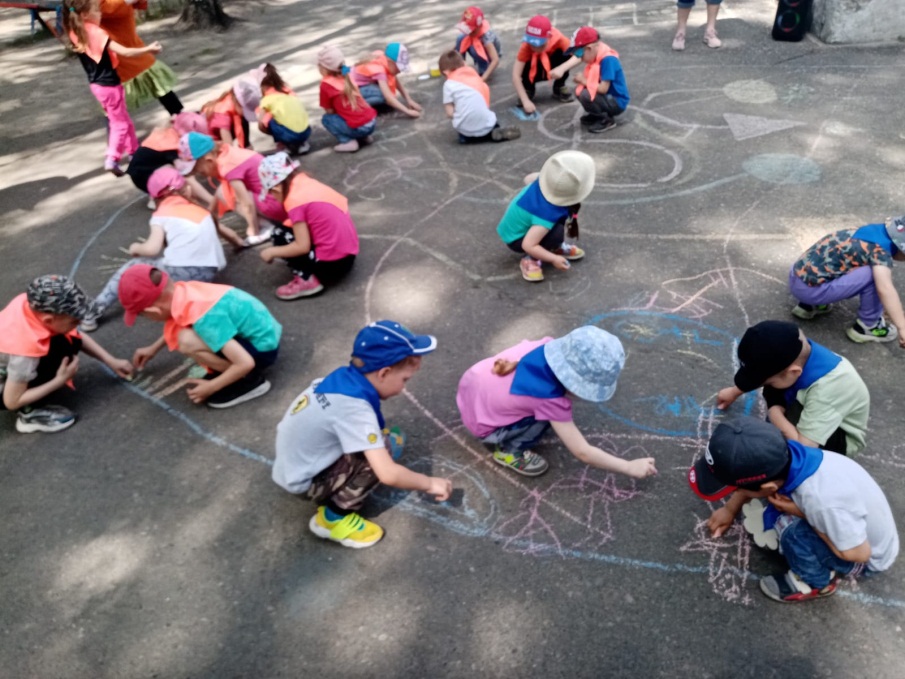 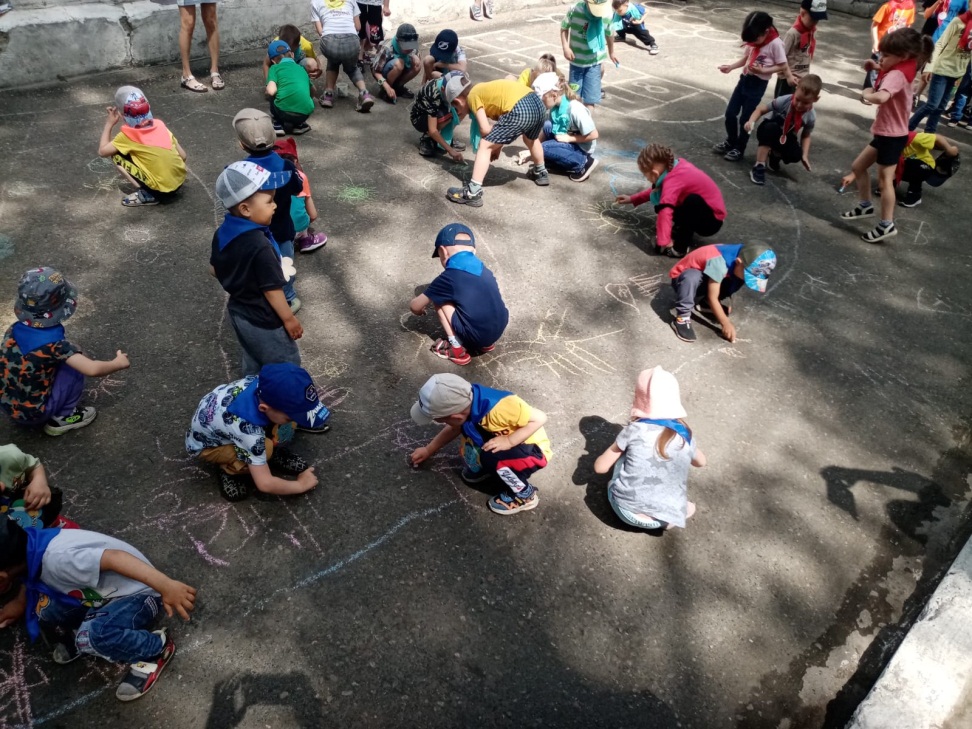 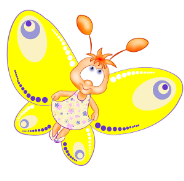 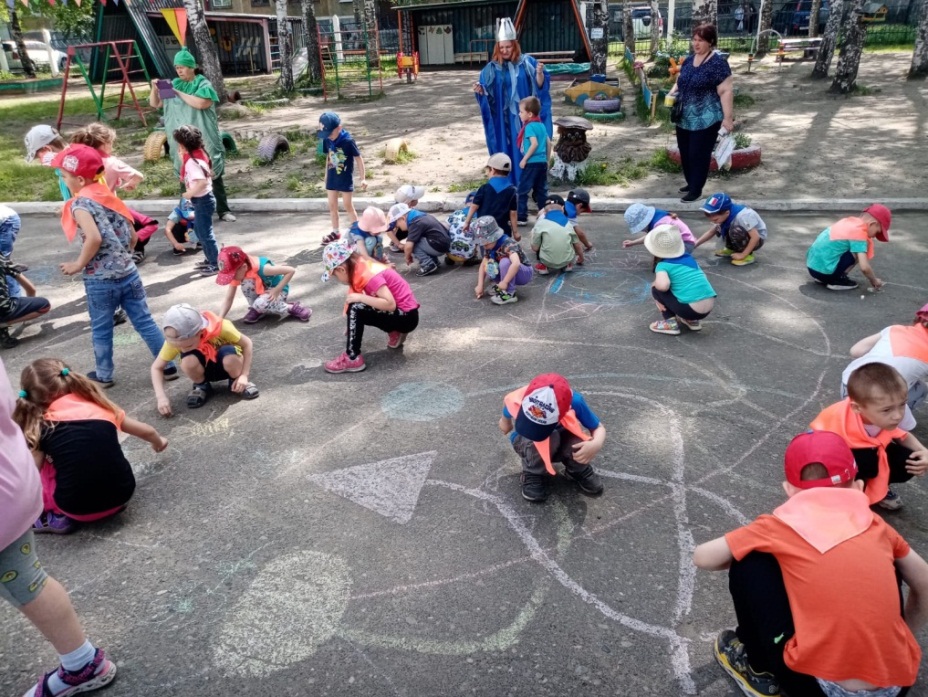 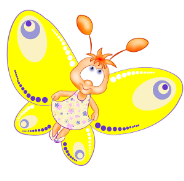 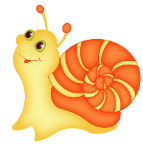 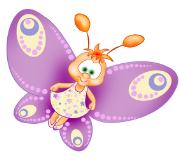 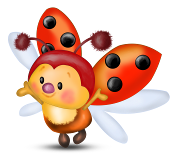 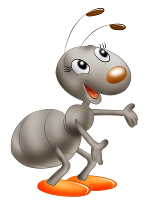